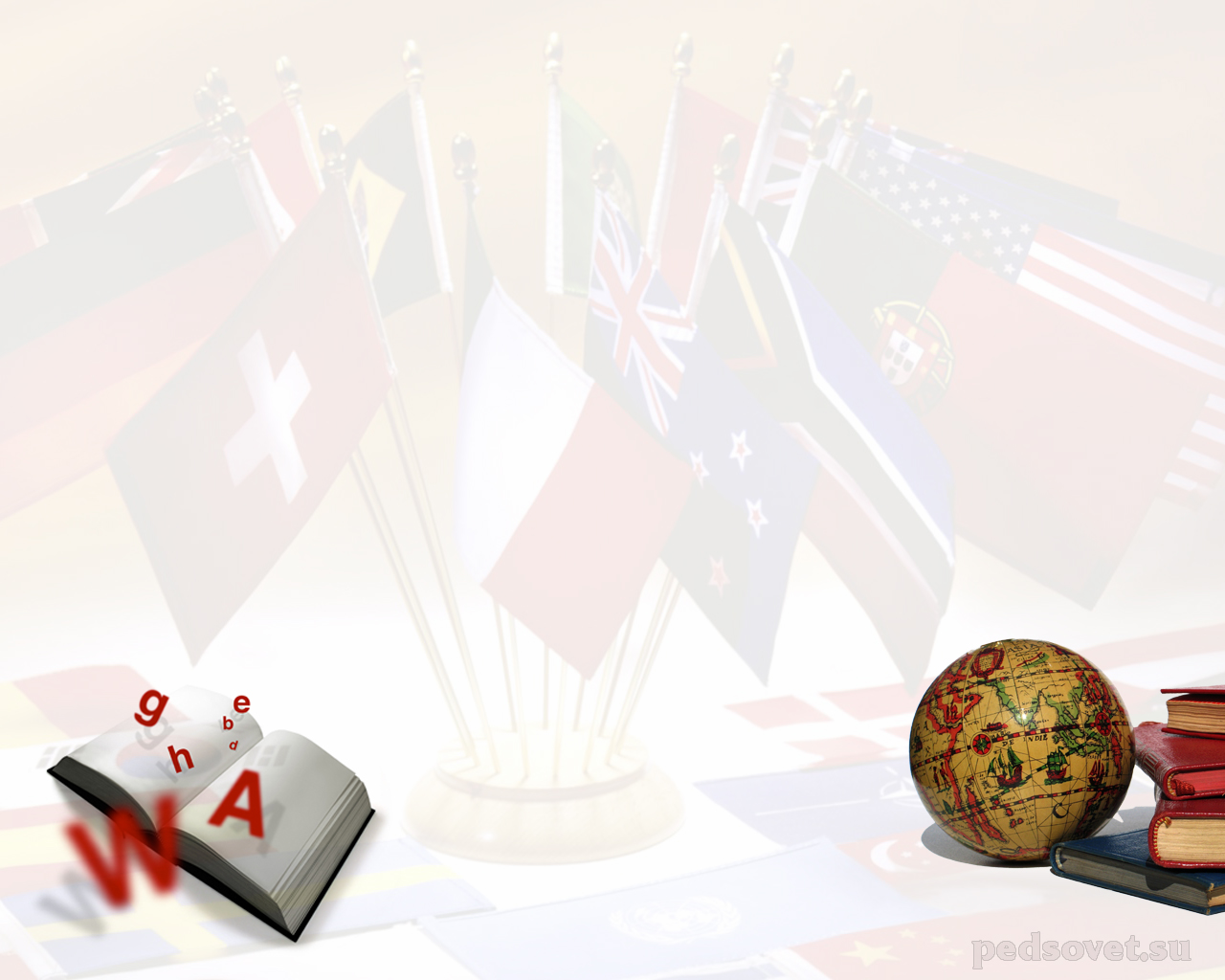 Презентация учителя
Визитная карточка
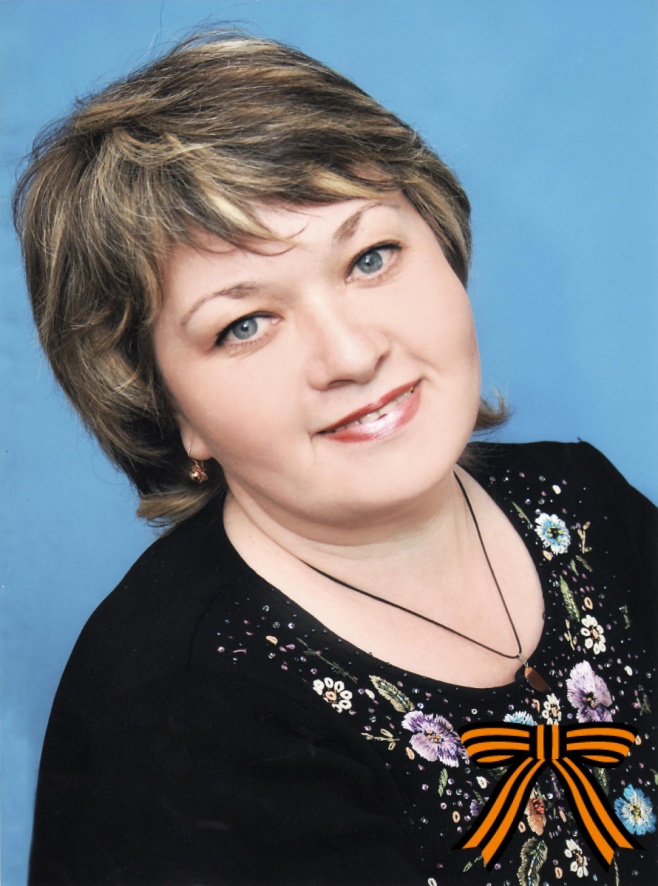 Труфанова Елена Аркадиевна Учитель немецкого языка 
МКОУ «Среднеикорецкая СОШ»
Образование – высшее
Стаж работы – 26 лет
Квалификационная категория -1
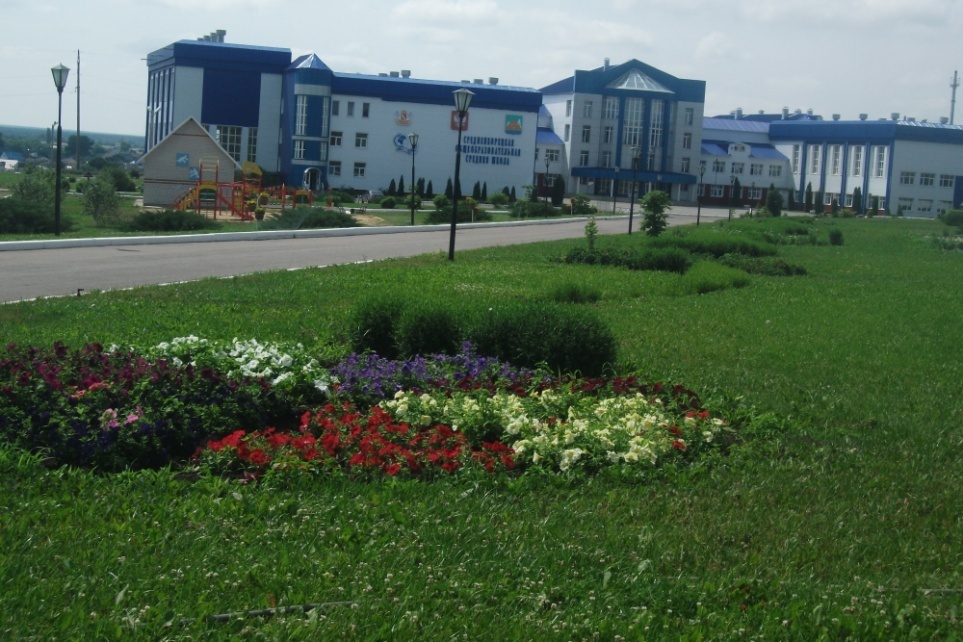 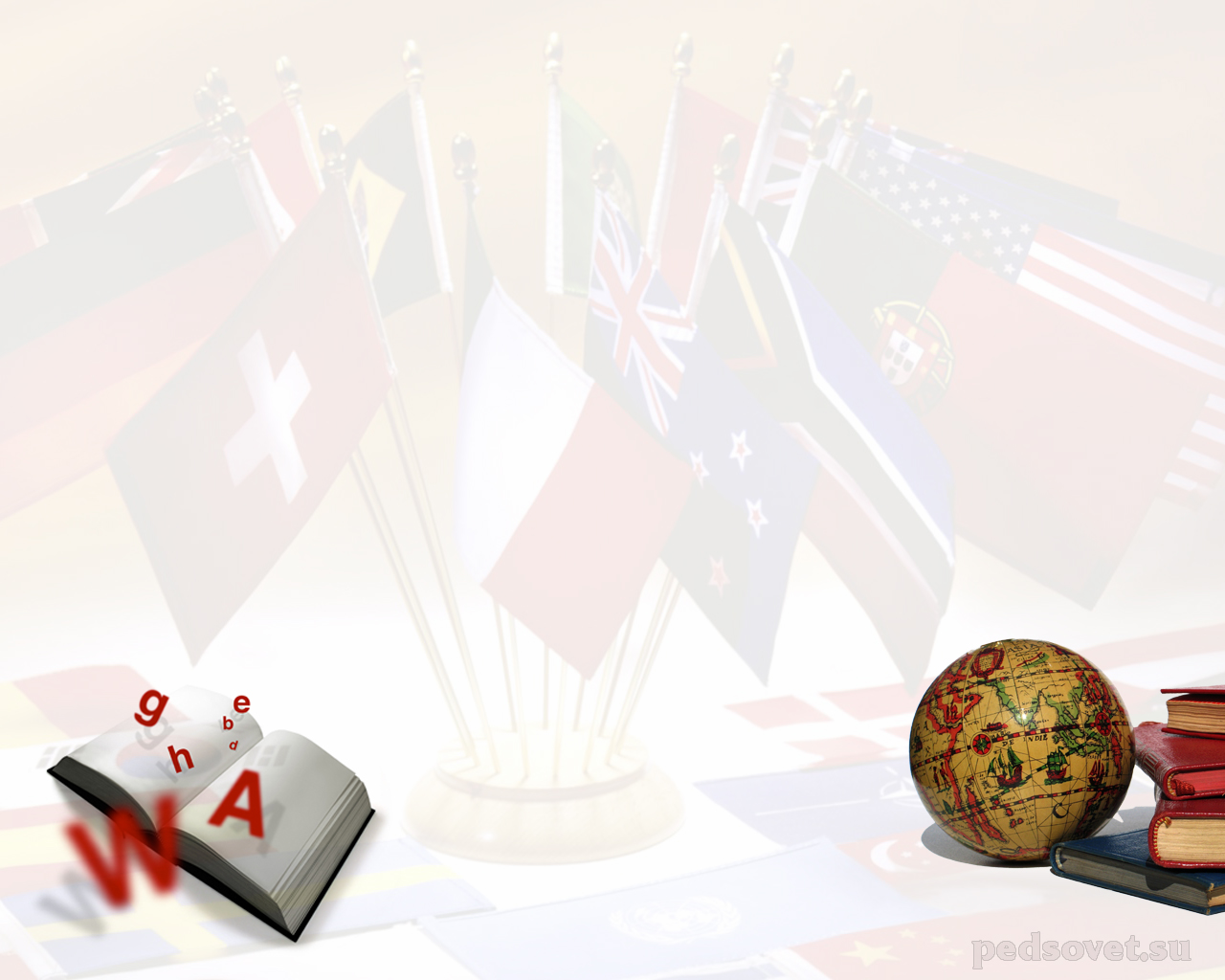 Моё детство
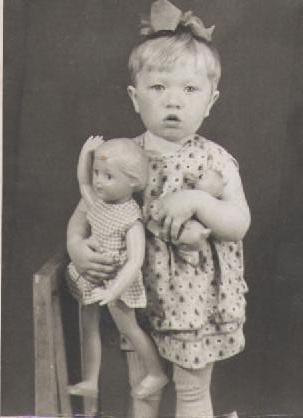 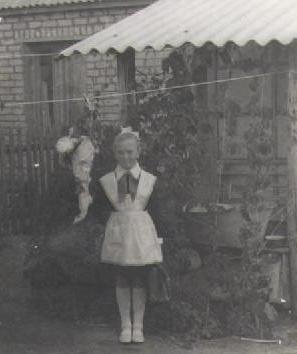 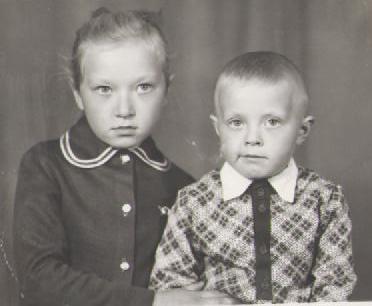 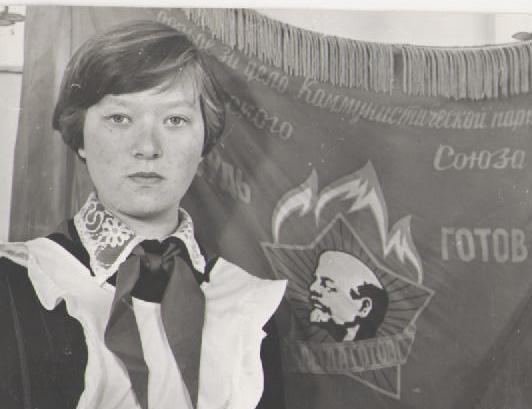 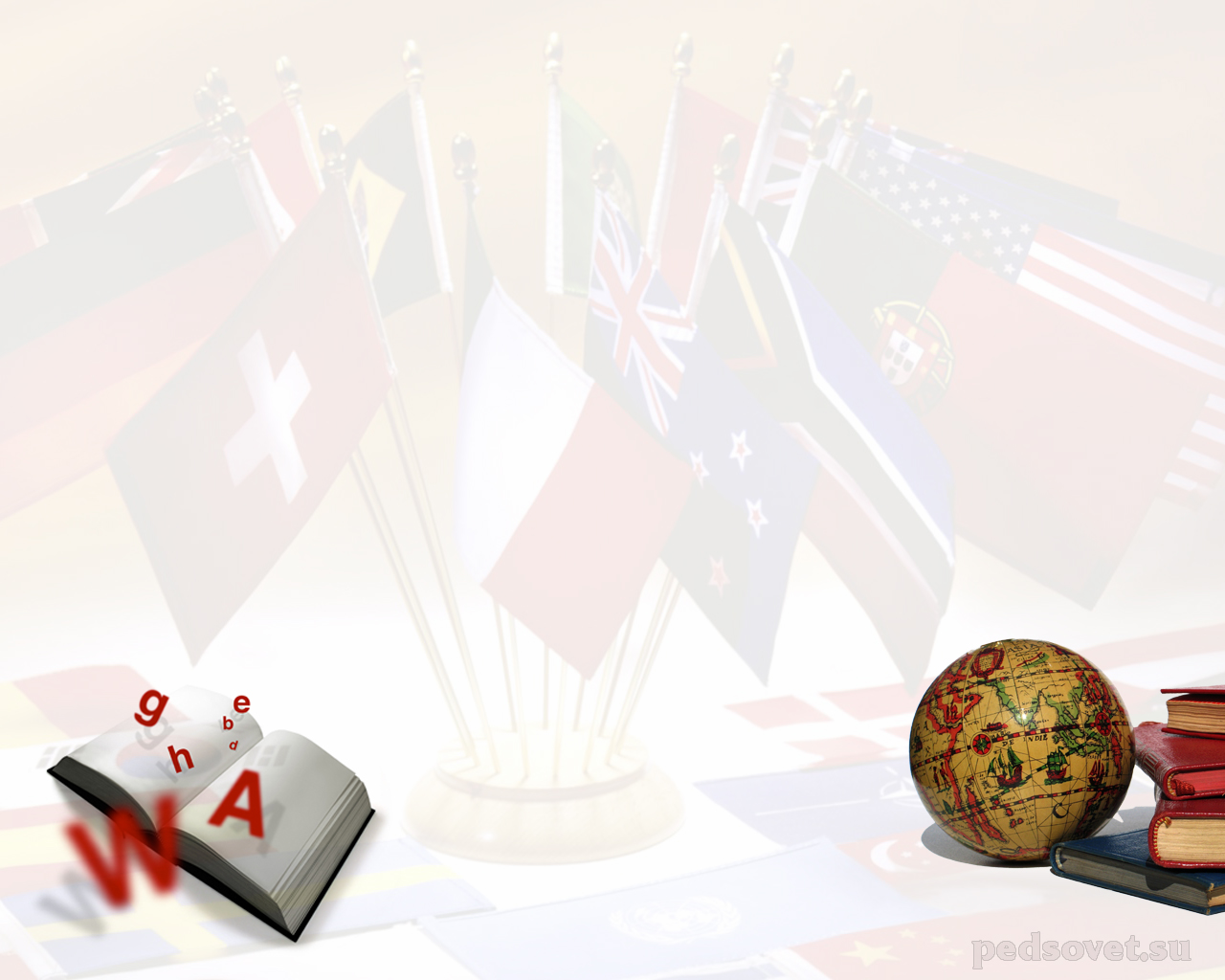 Моё образование
В 1983 году окончила Нижнеикорецкую среднюю школу
В 1981 году окончила 8 классов в Нижнеикорецкой средней школе
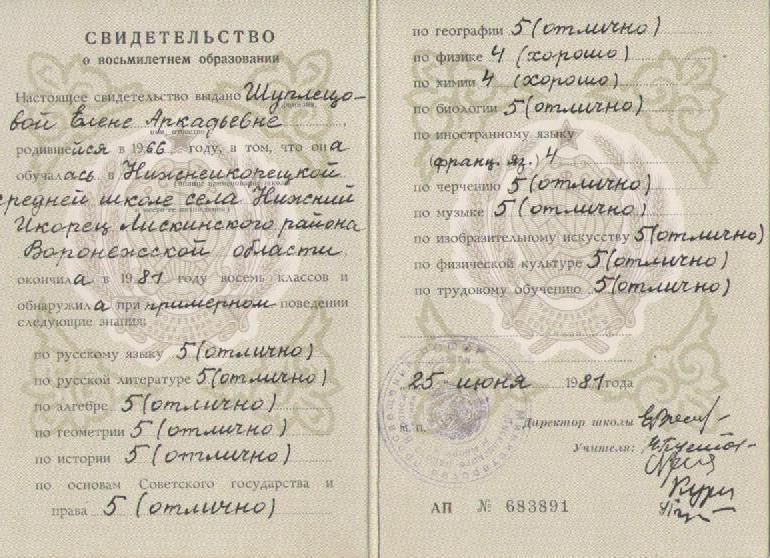 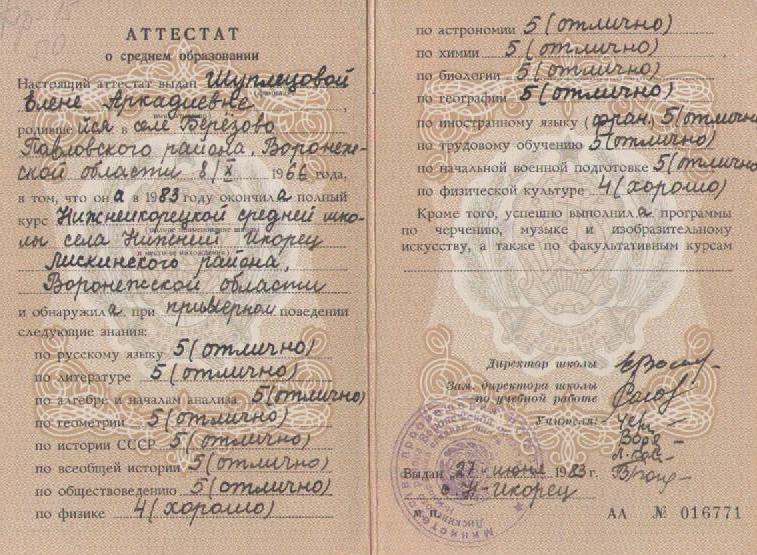 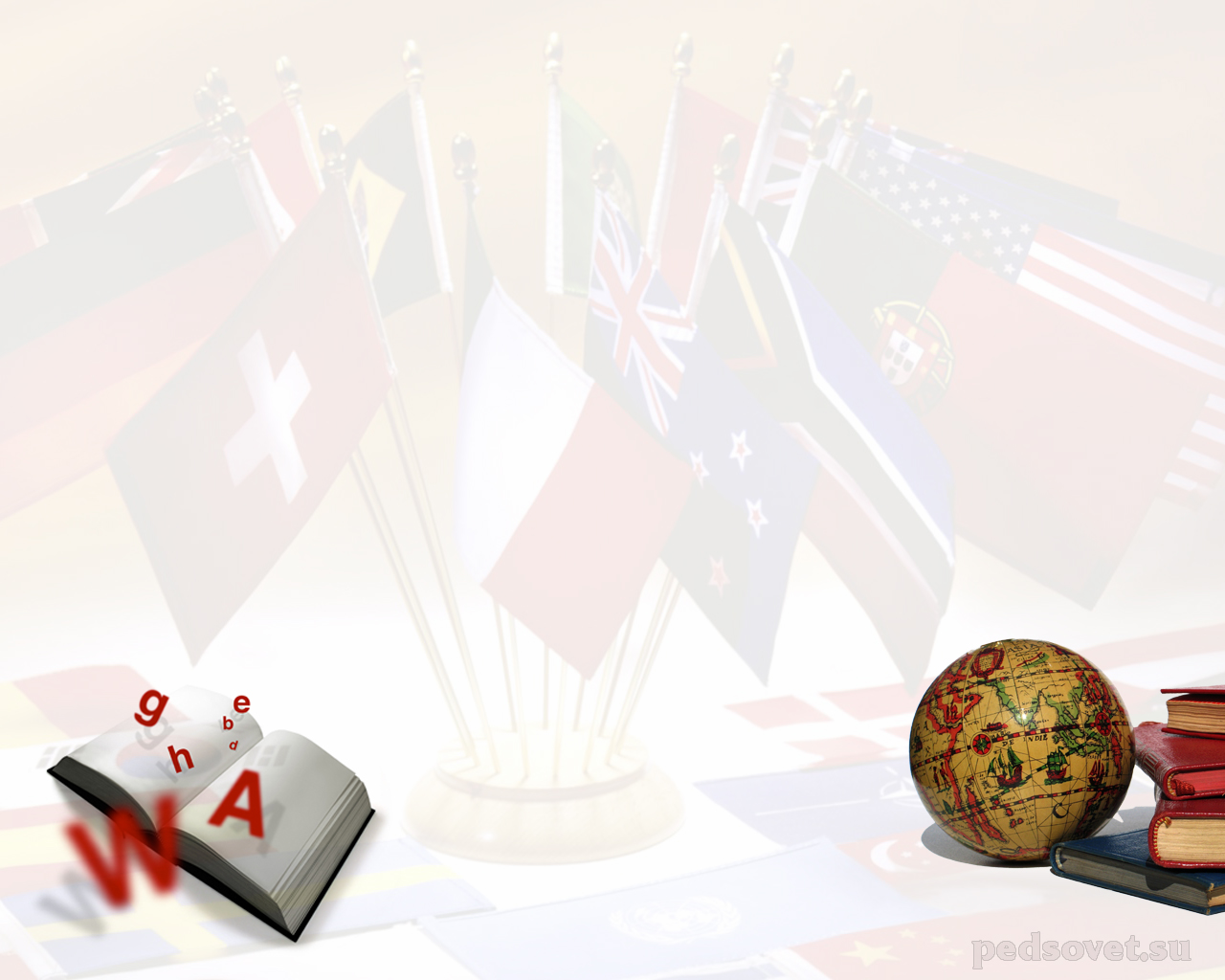 В 1989 году закончила Воронежский ордена «Знак Почёта» государственный педагогический институт по специальности французский, немецкий языки. 
Присвоена квалификация учителя французского, немецкого языков
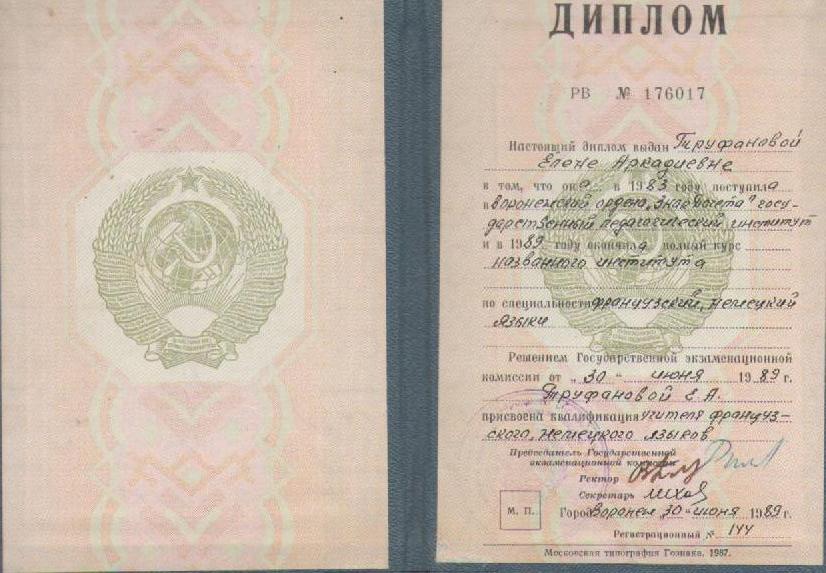 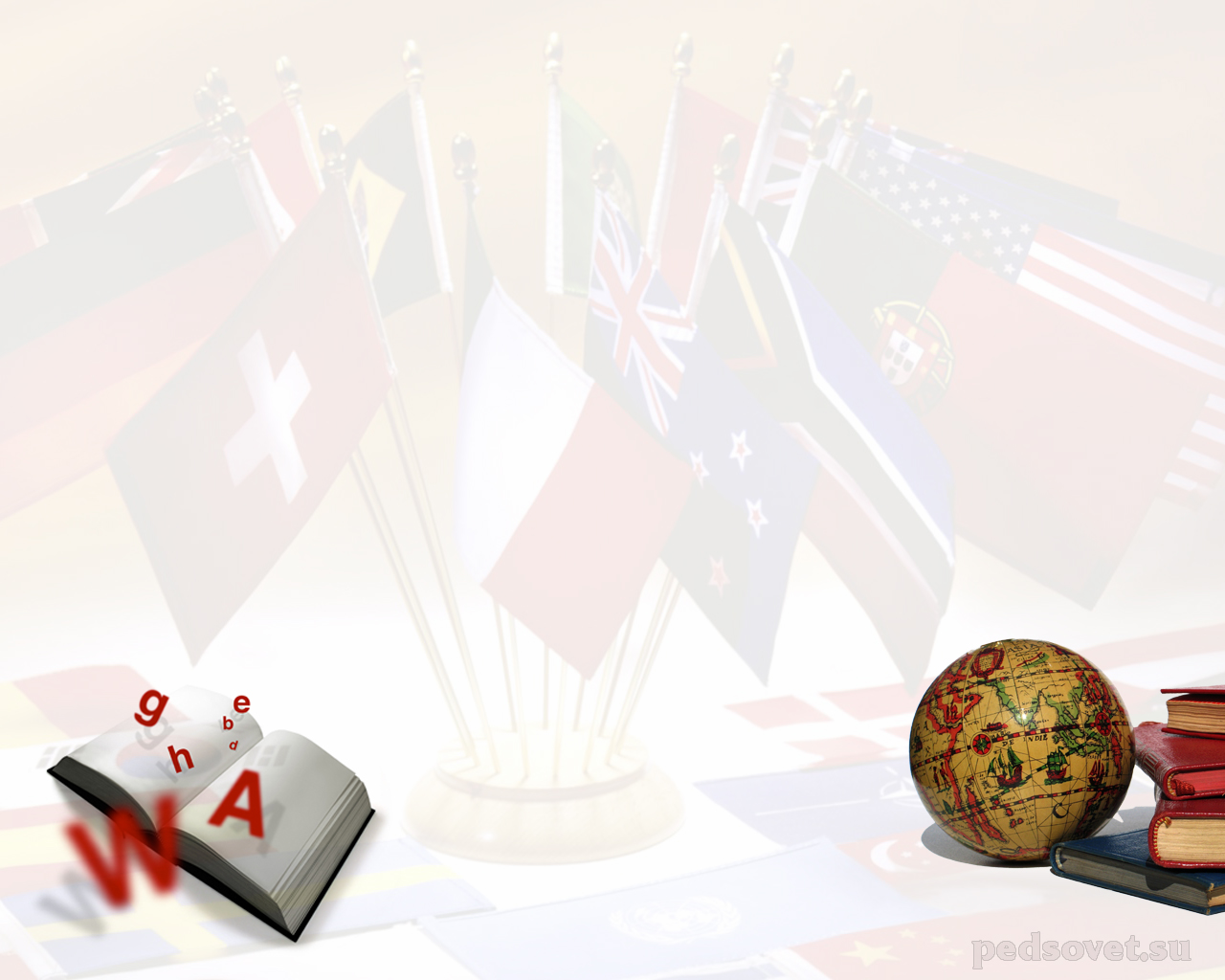 Мой педагогический путь
С 1989 года работаю в МКОУ «Среднеикорецкая СОШ» 
учителем немецкого языка
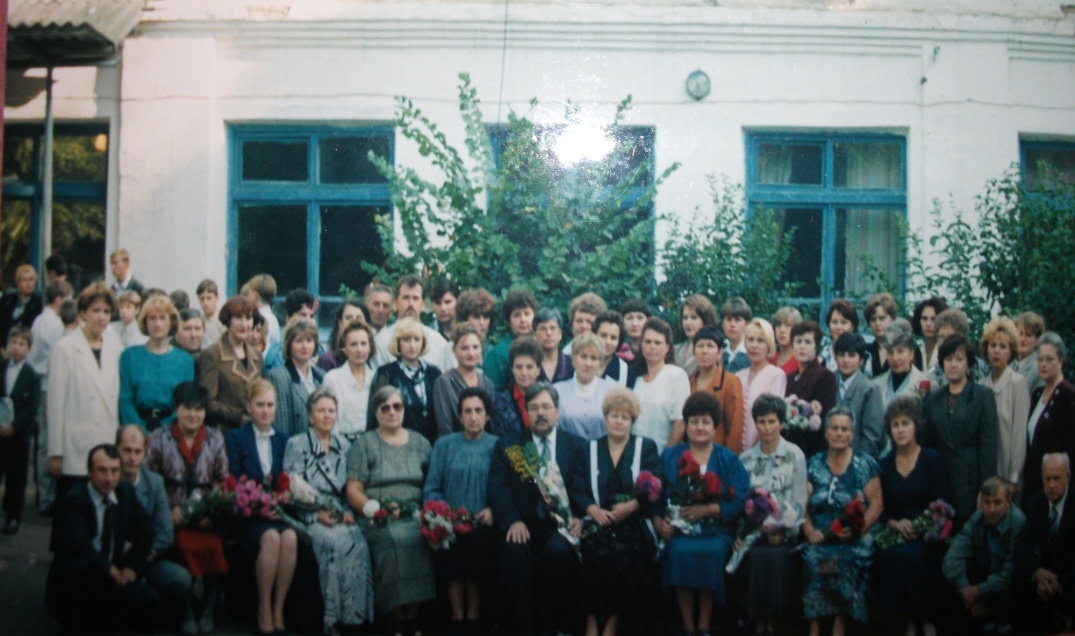 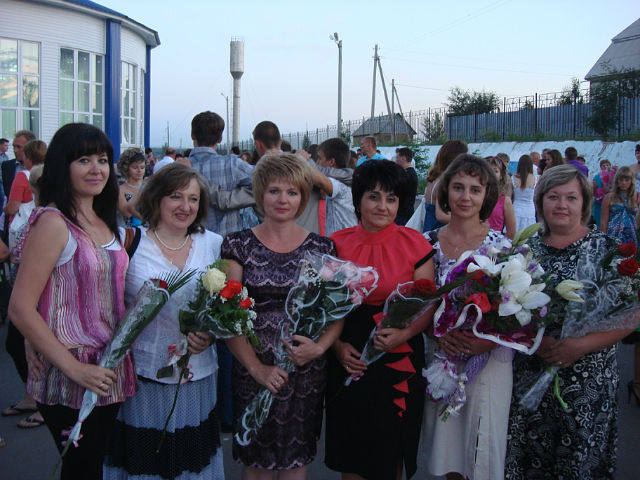 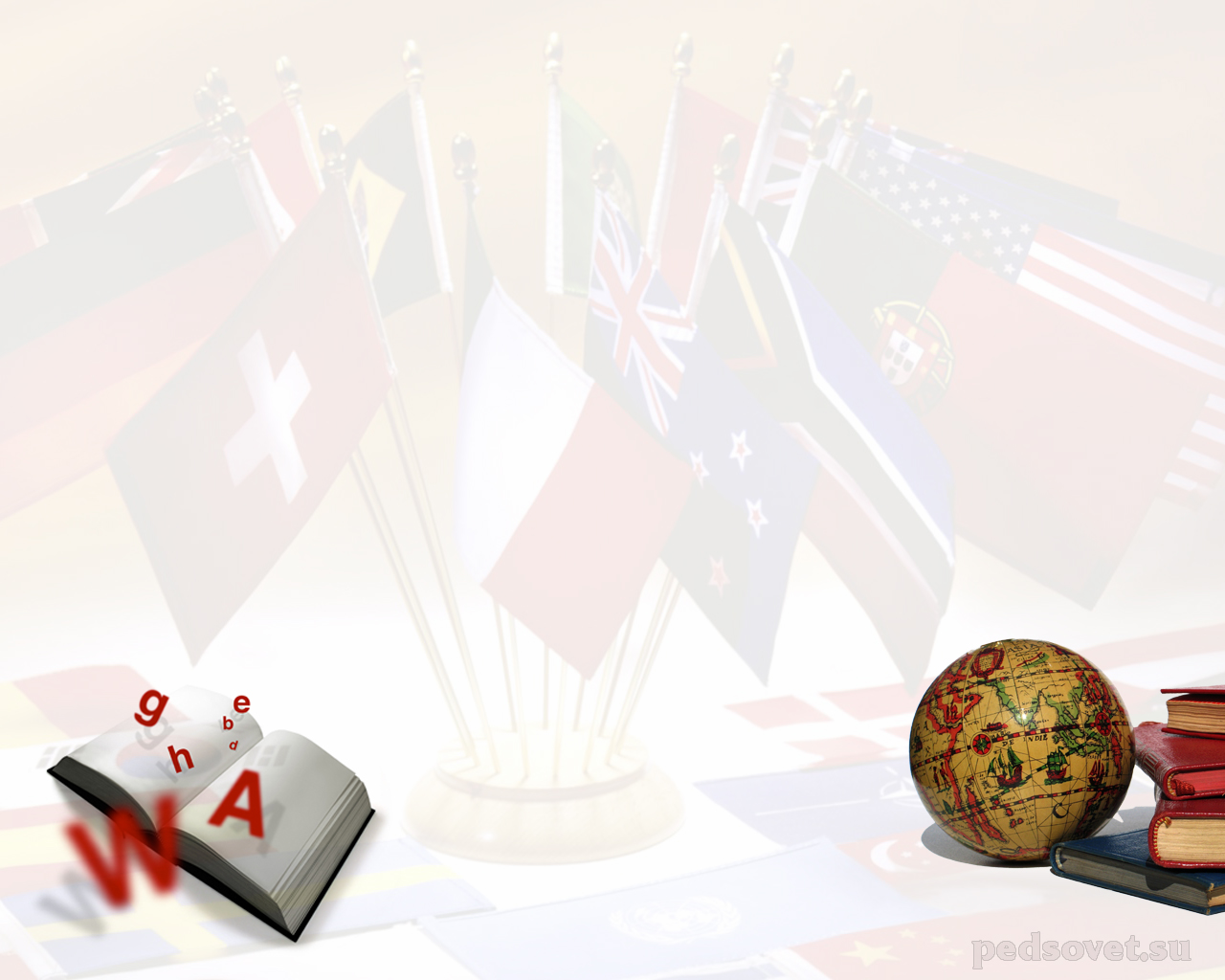 Как классный руководитель сделала 4 выпуска
Мой первый и незабываемый выпуск 1996 года
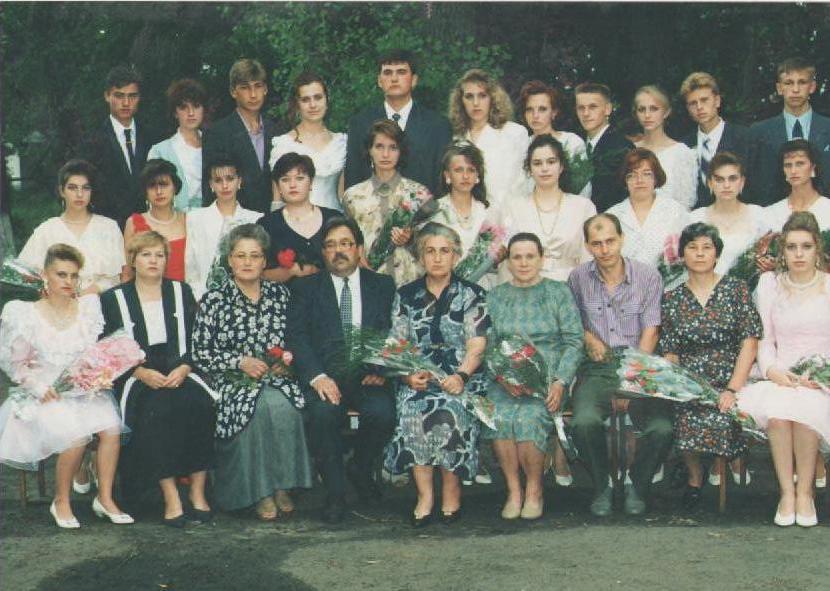 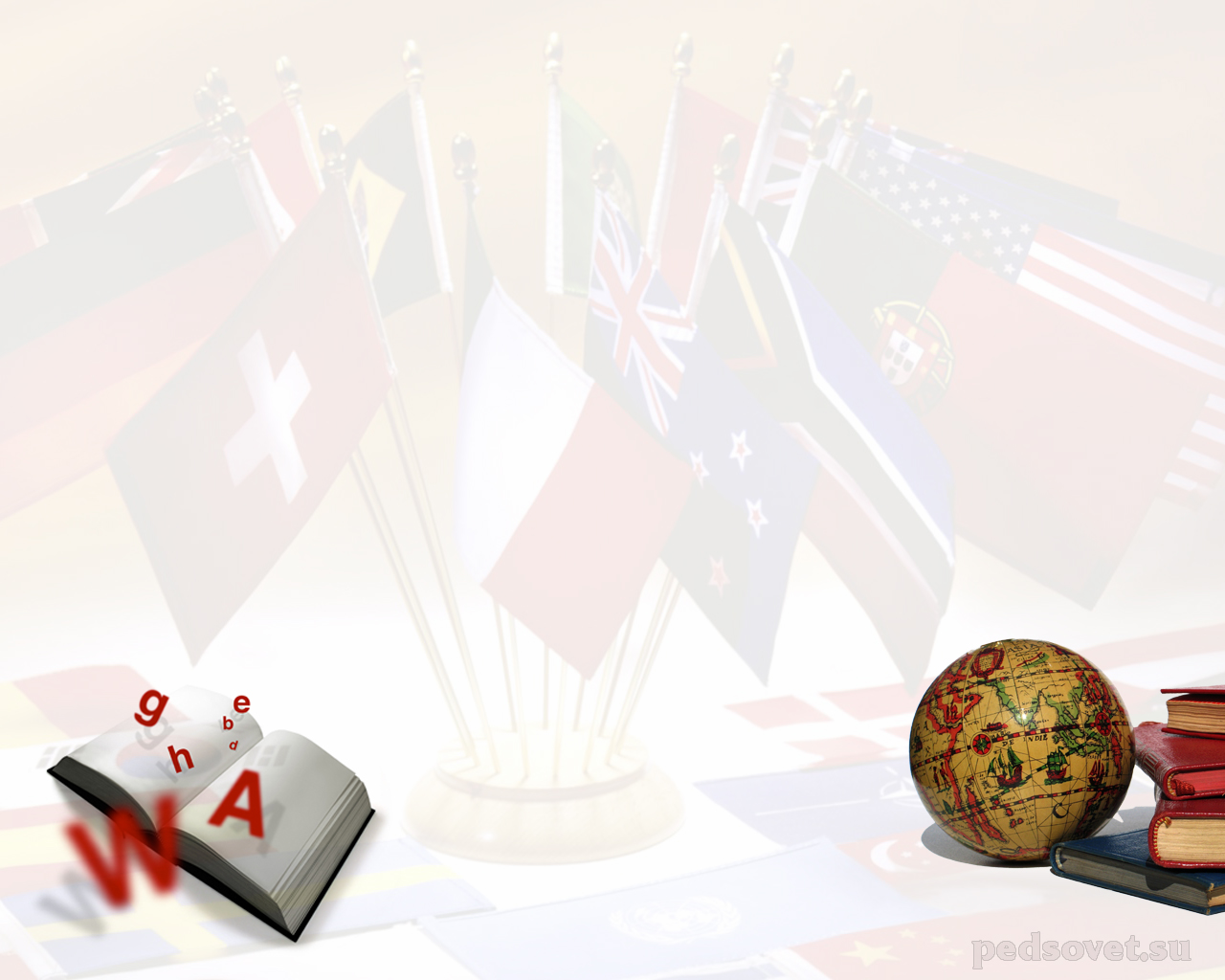 Мой второй неповторимый выпуск 
2003 года
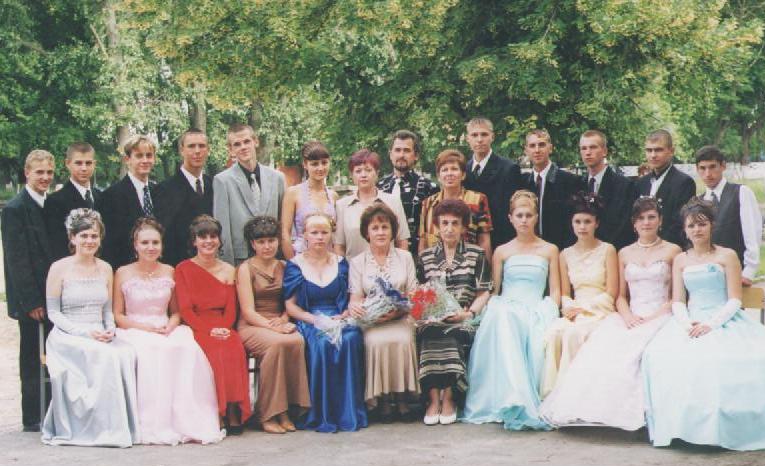 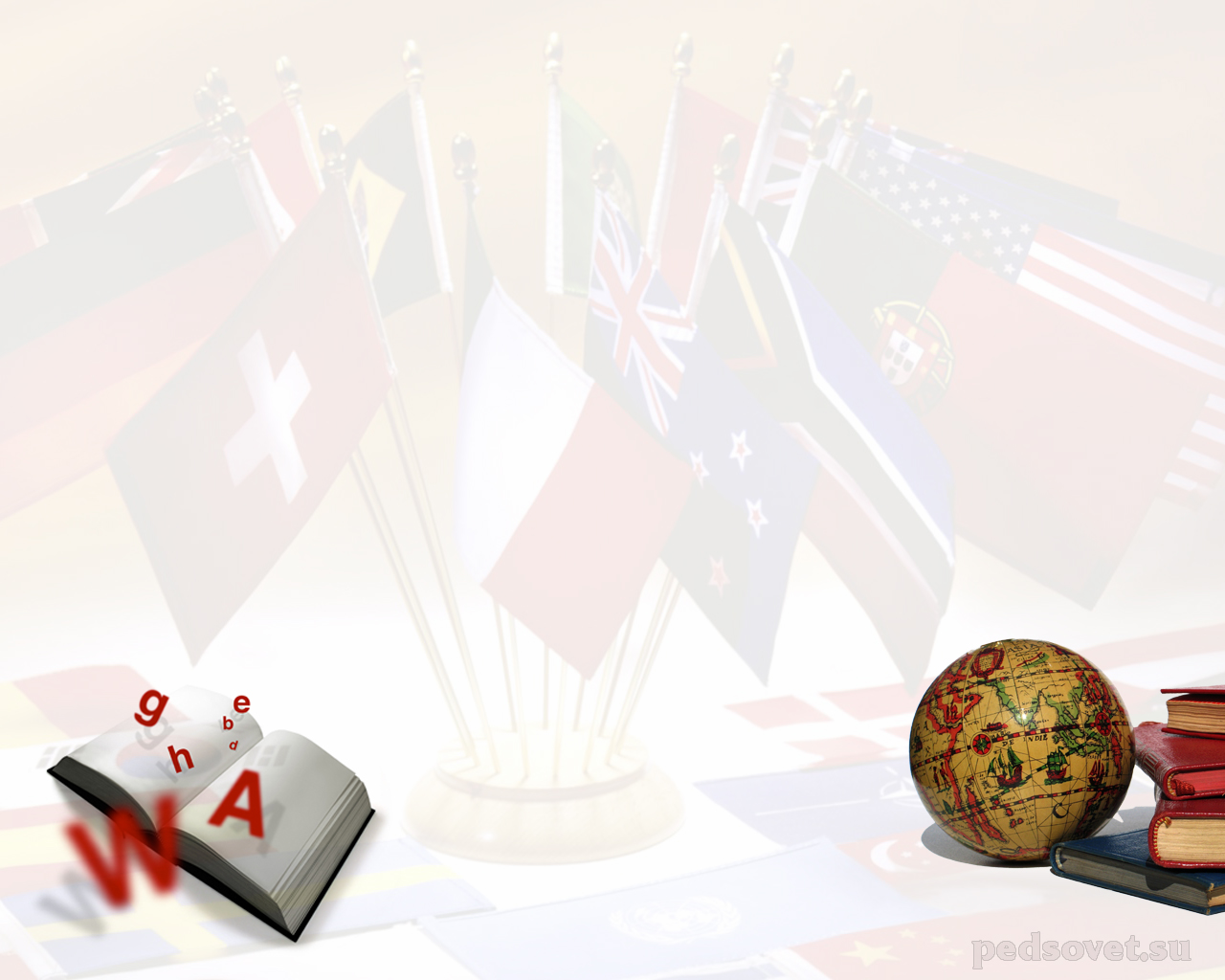 Мой третий звёздный выпуск 
2009 года
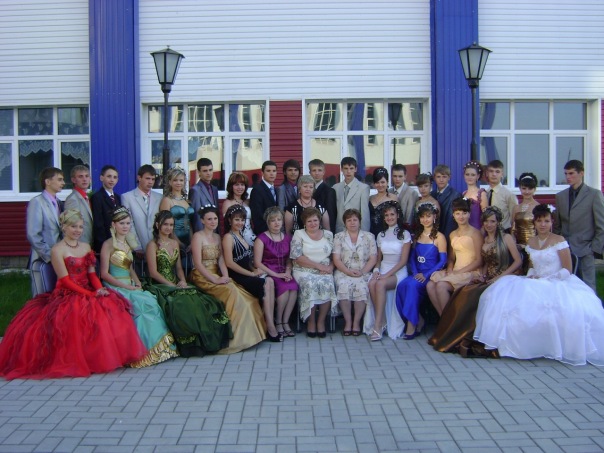 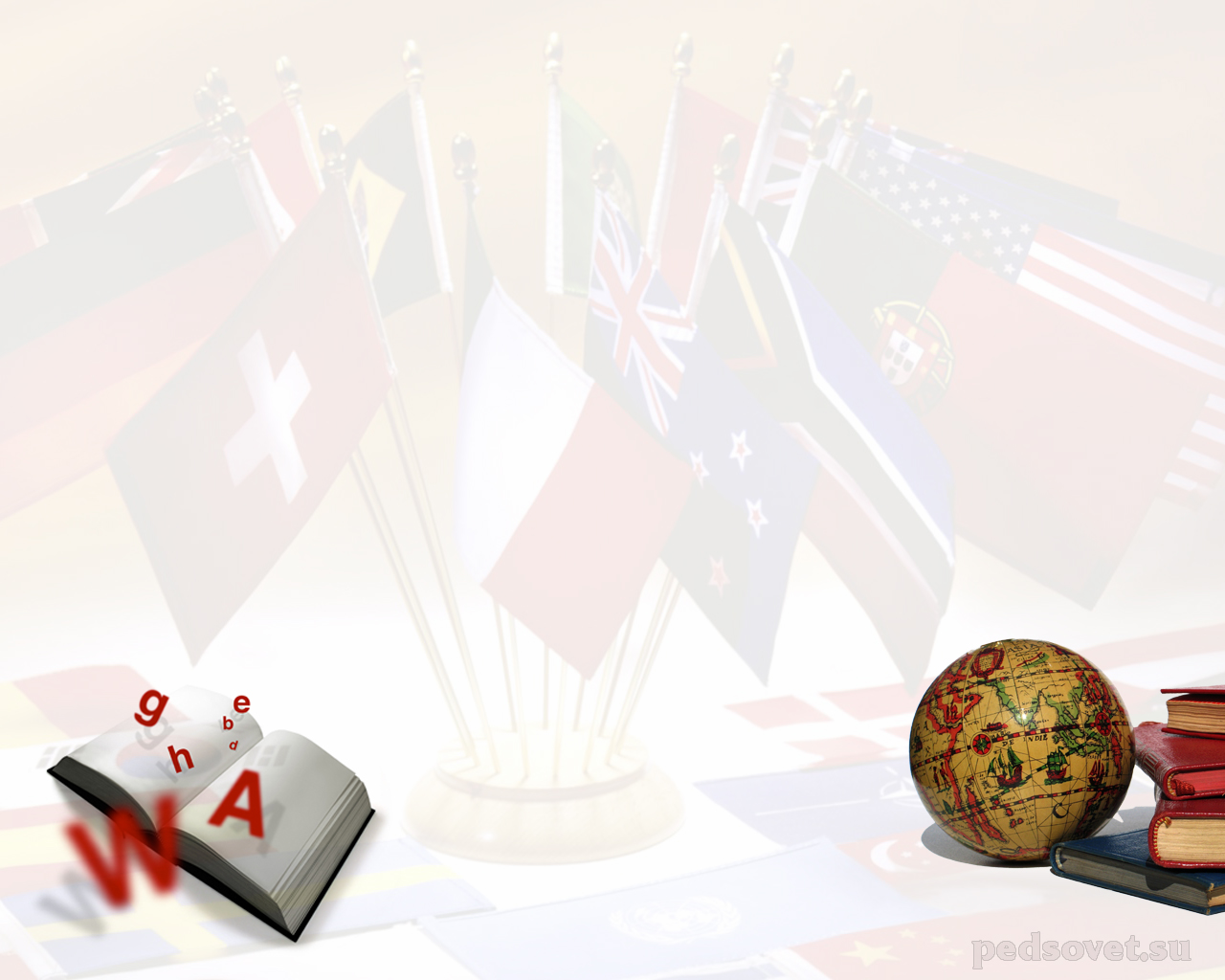 Мои нынешние замечательные выпускники 
2016 года
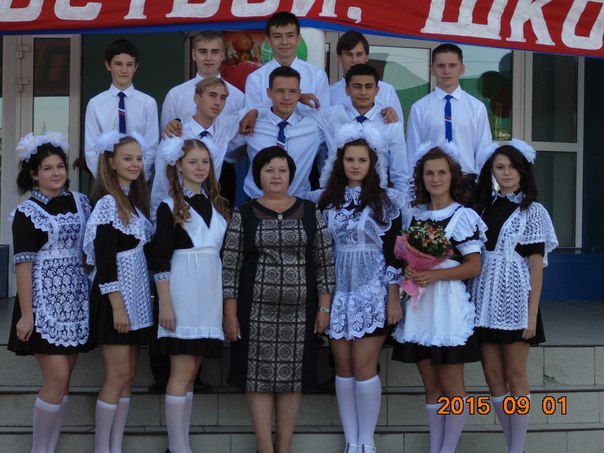 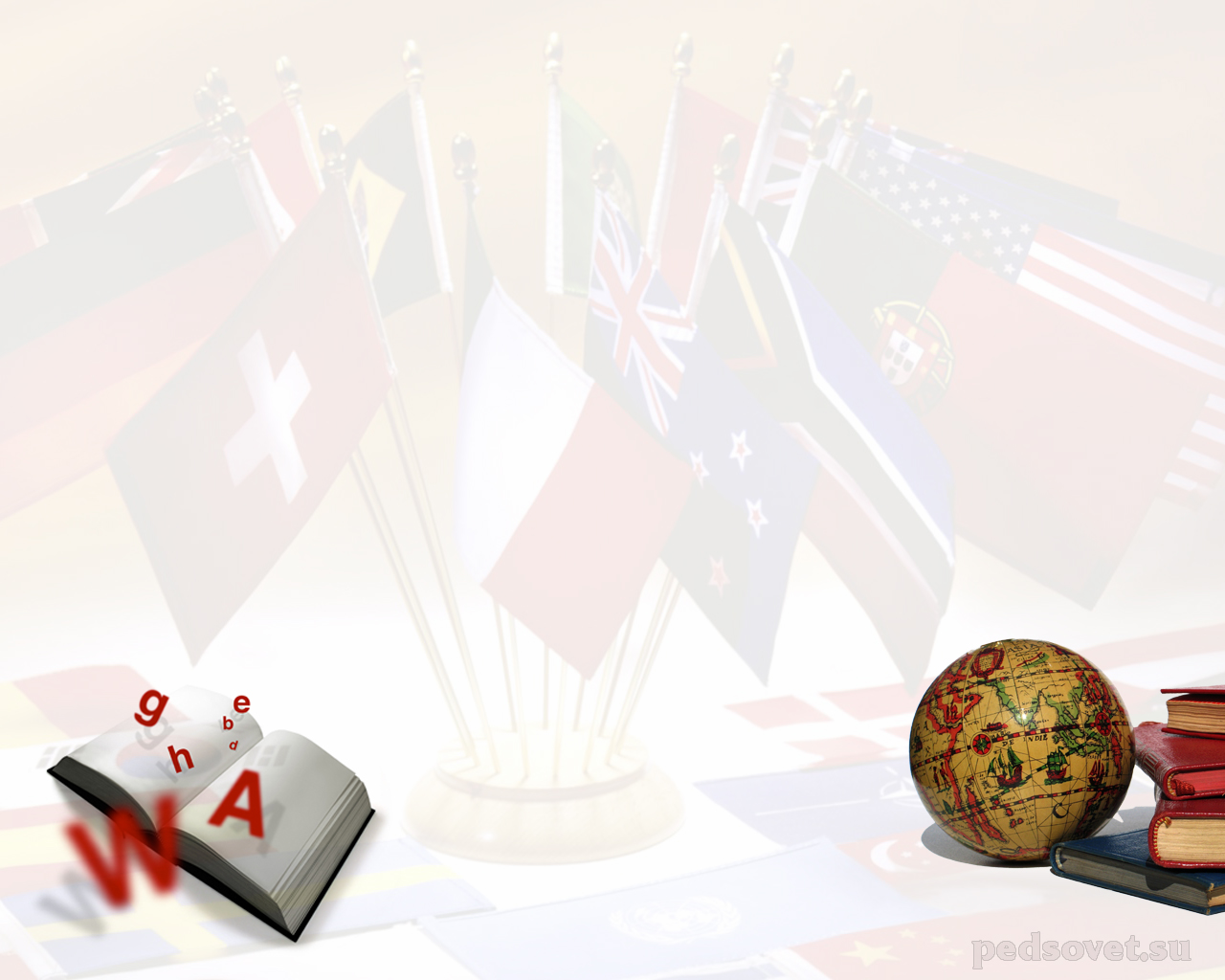 Моё педагогическое кредо
«Учитель, будь солнцем, излучающим человеческое тепло, будь почвой, богатой ферментами человеческих чувств, и сей знания не только в памяти своих учеников, но и в душах и сердцах!» 
                                                                    /Ш. А. Амонашвили/
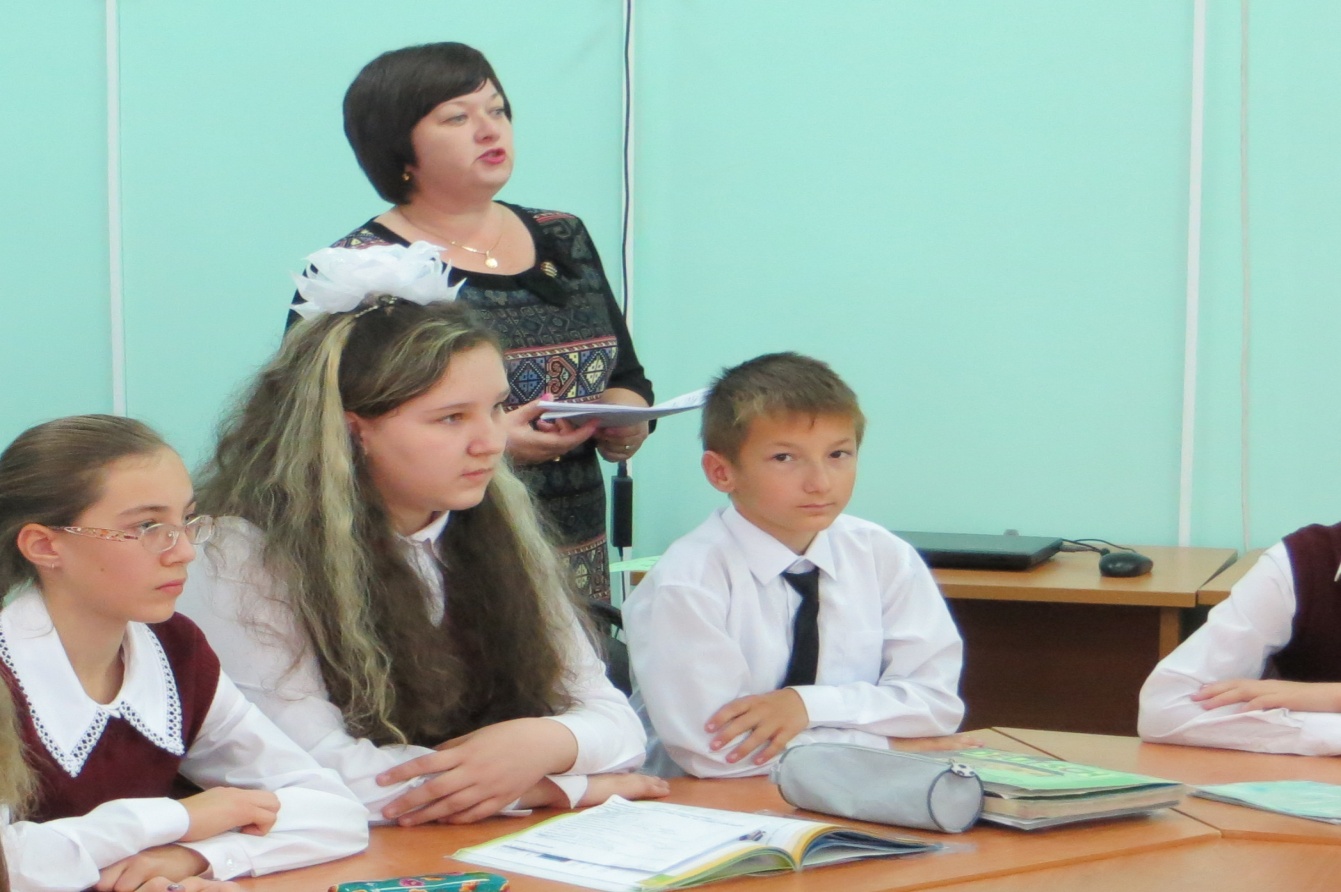 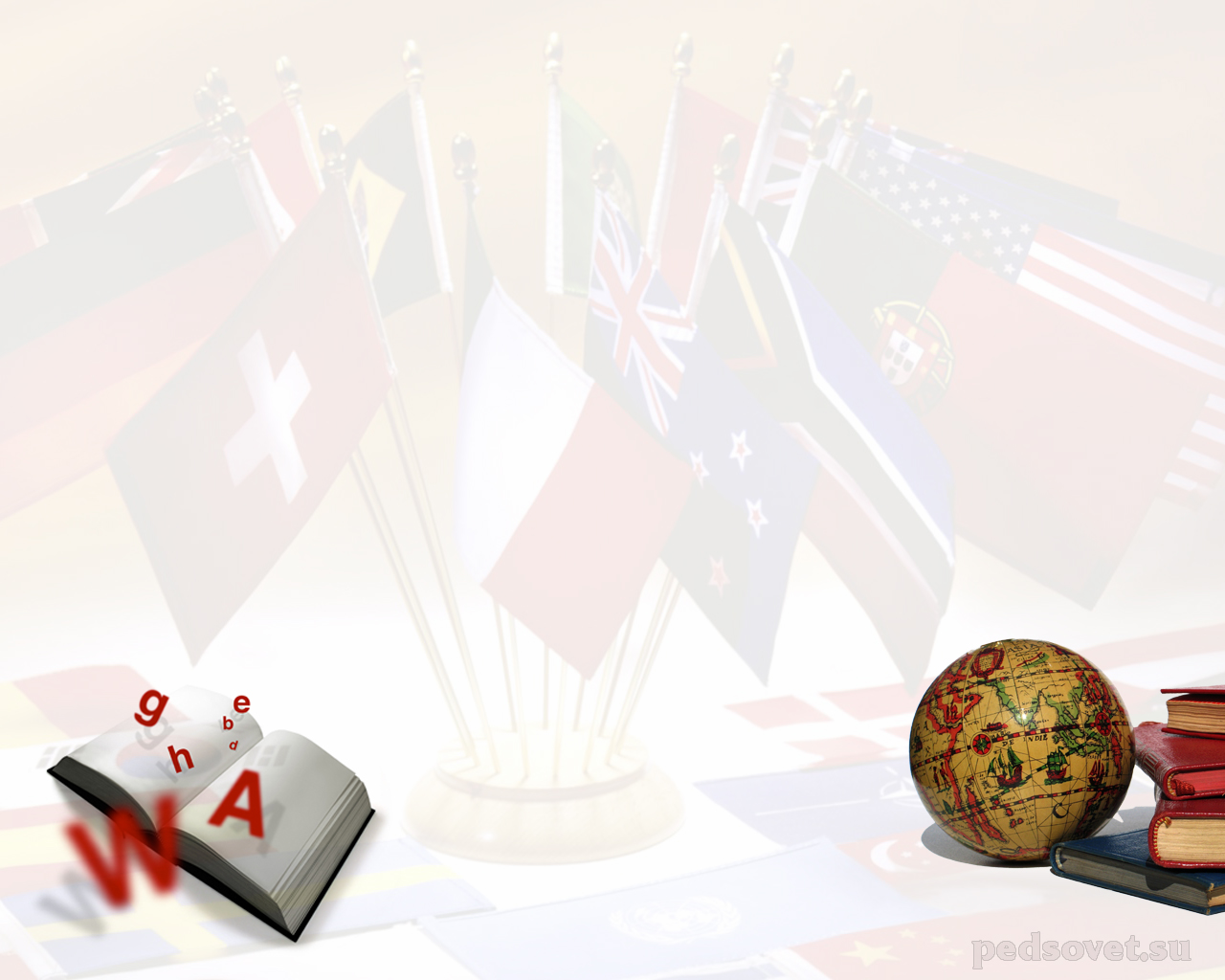 Повышение квалификации
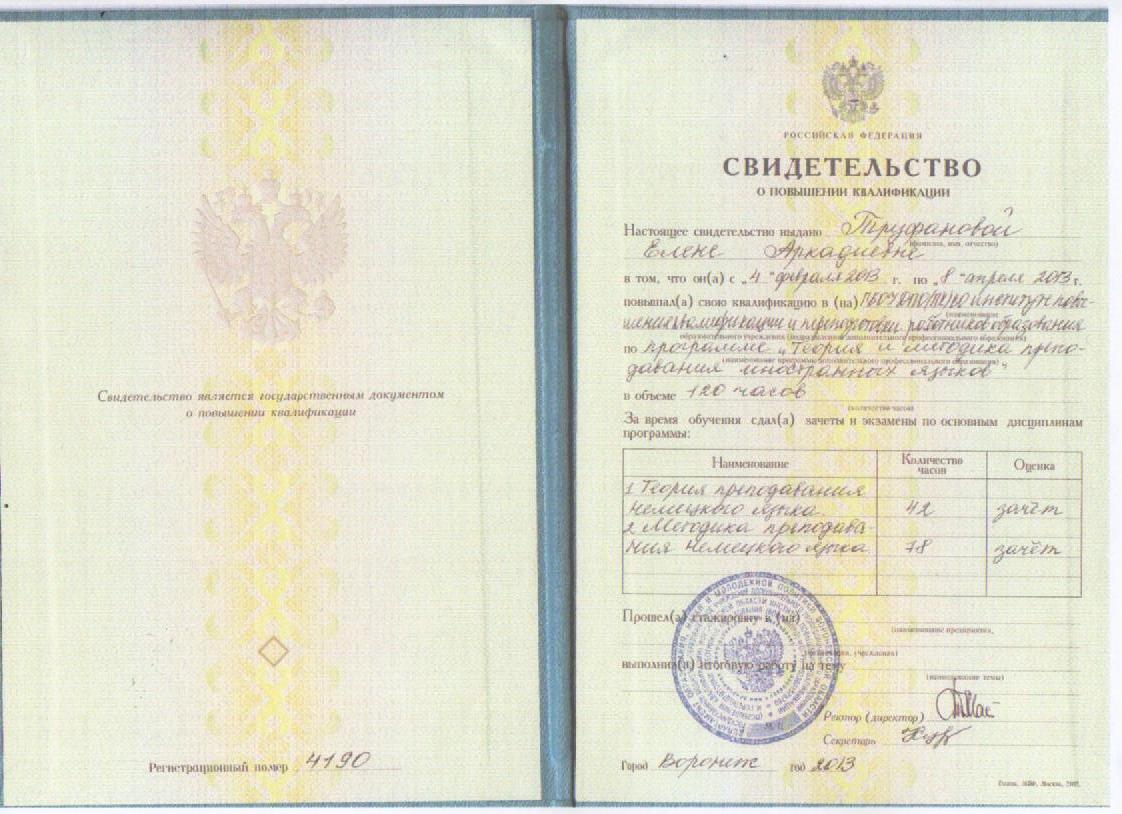 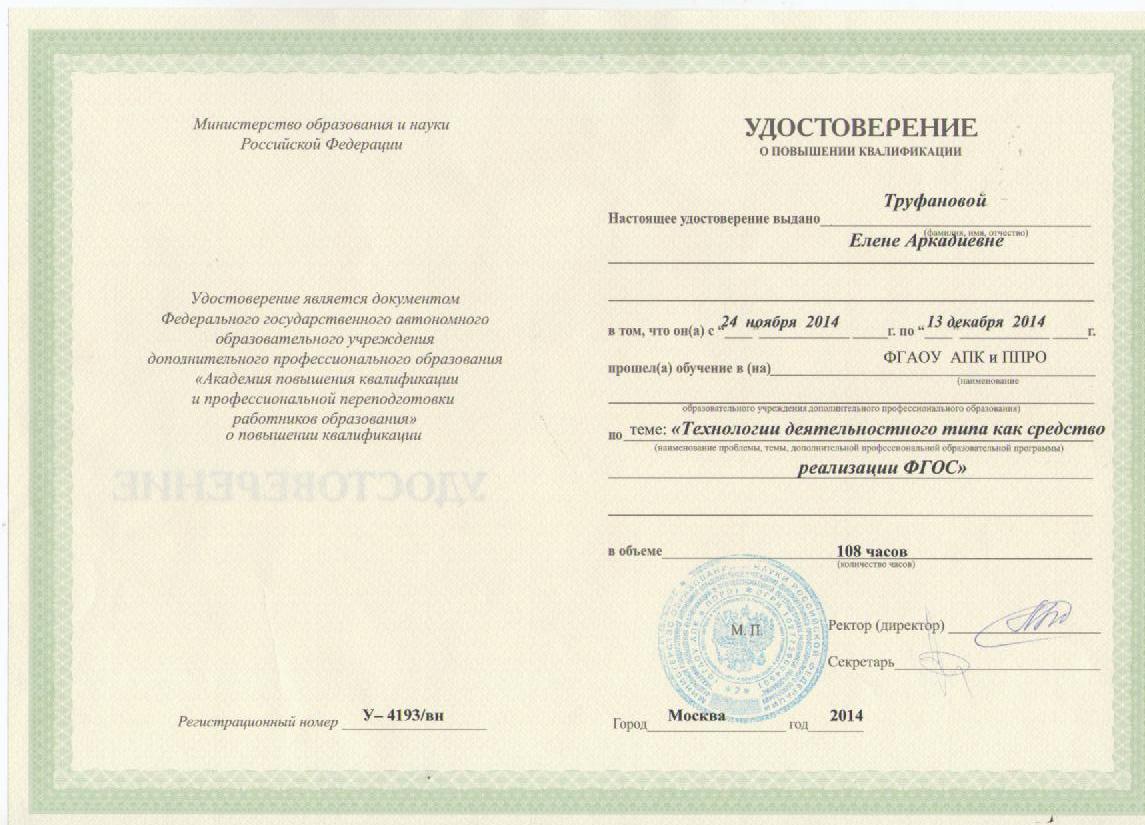 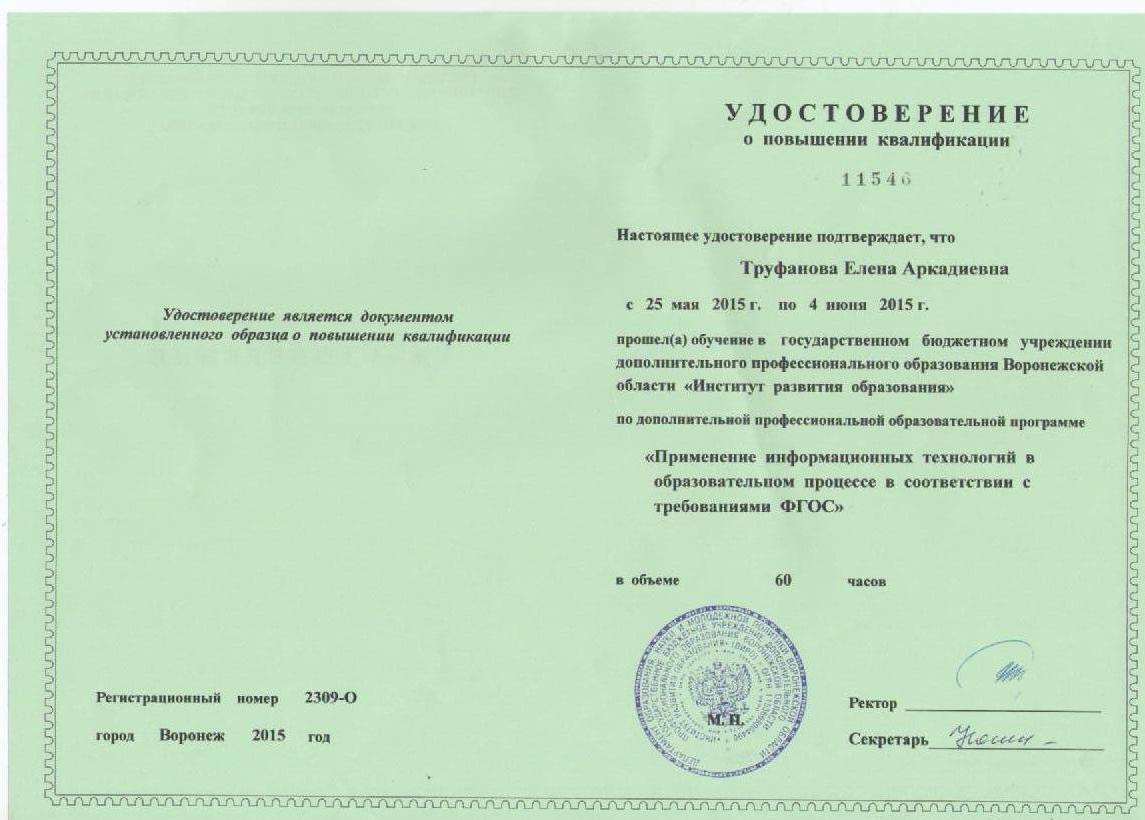 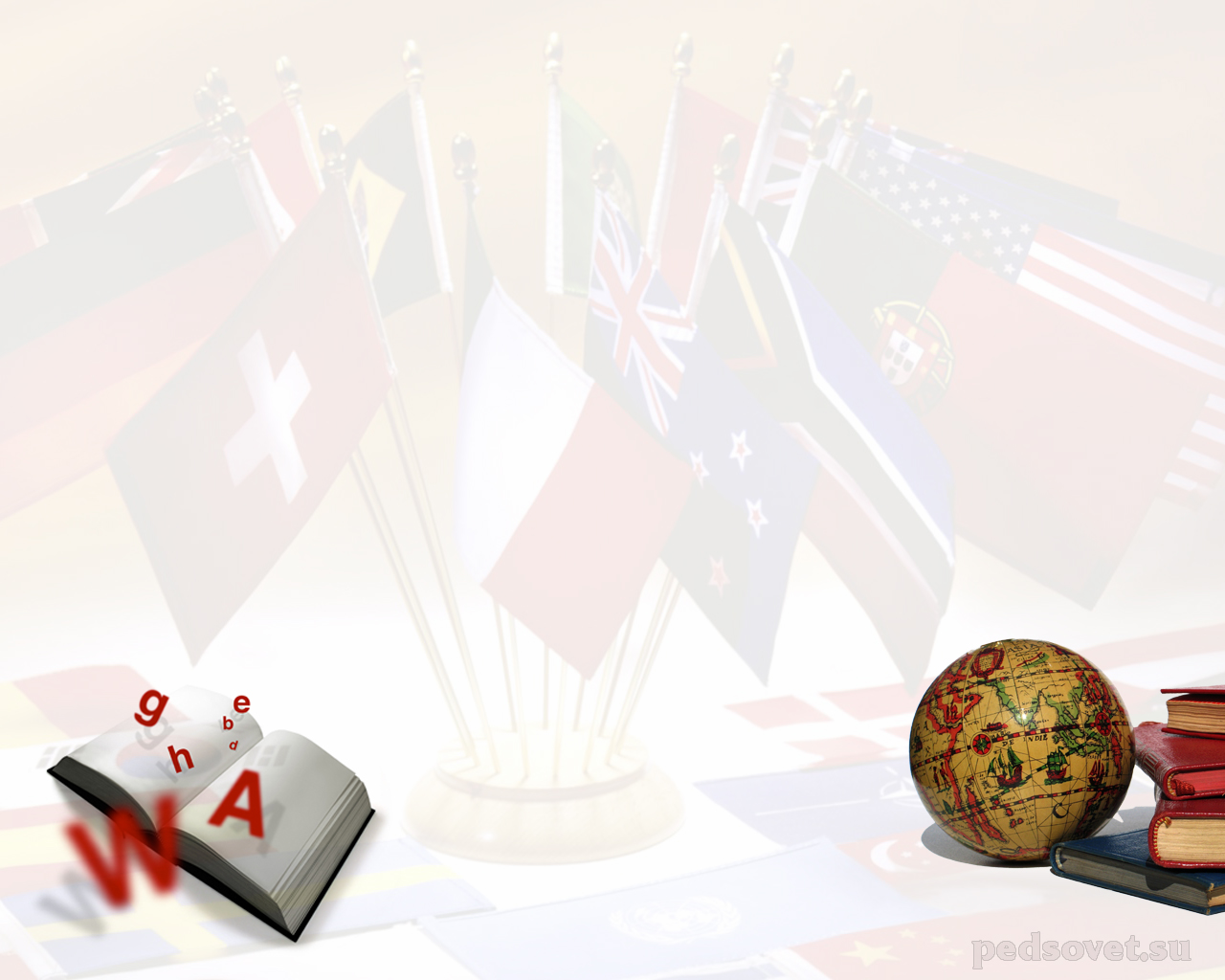 На уроках
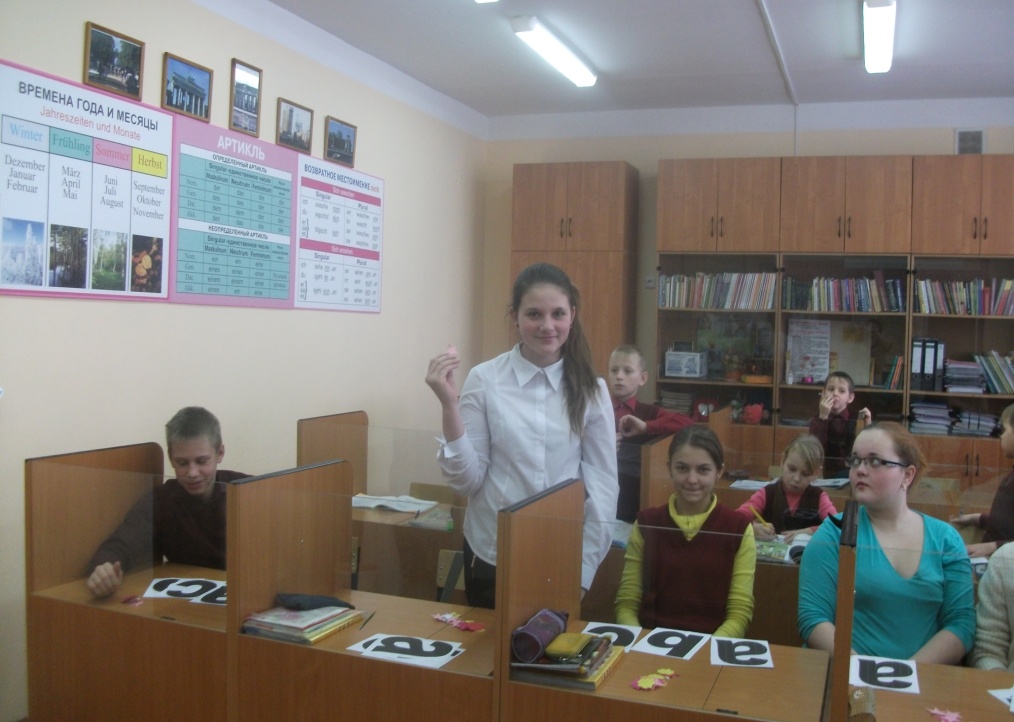 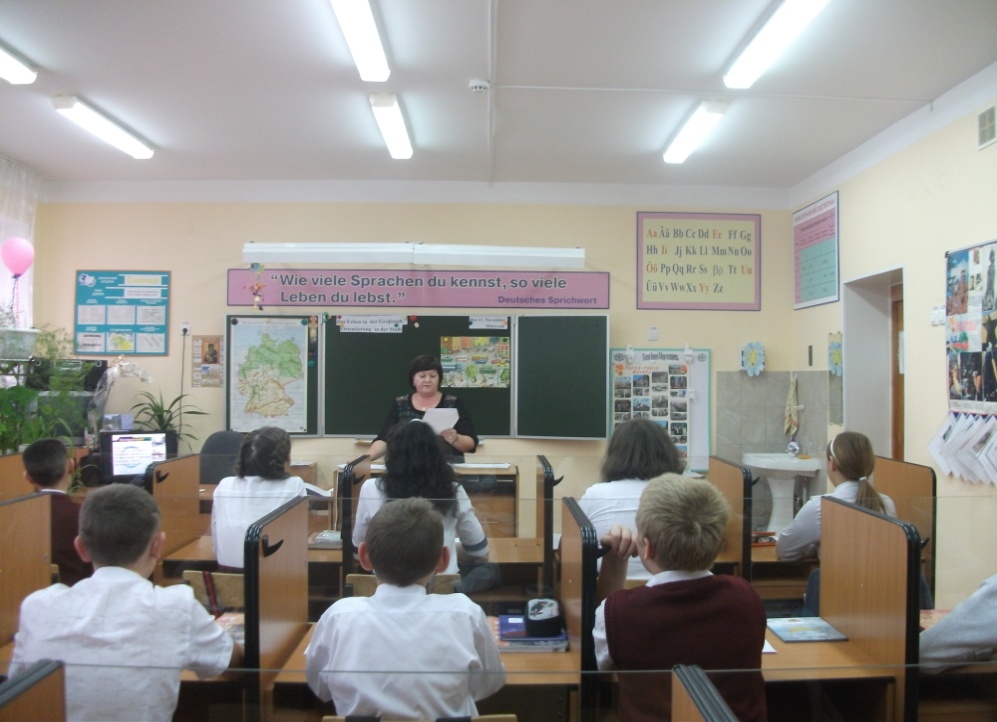 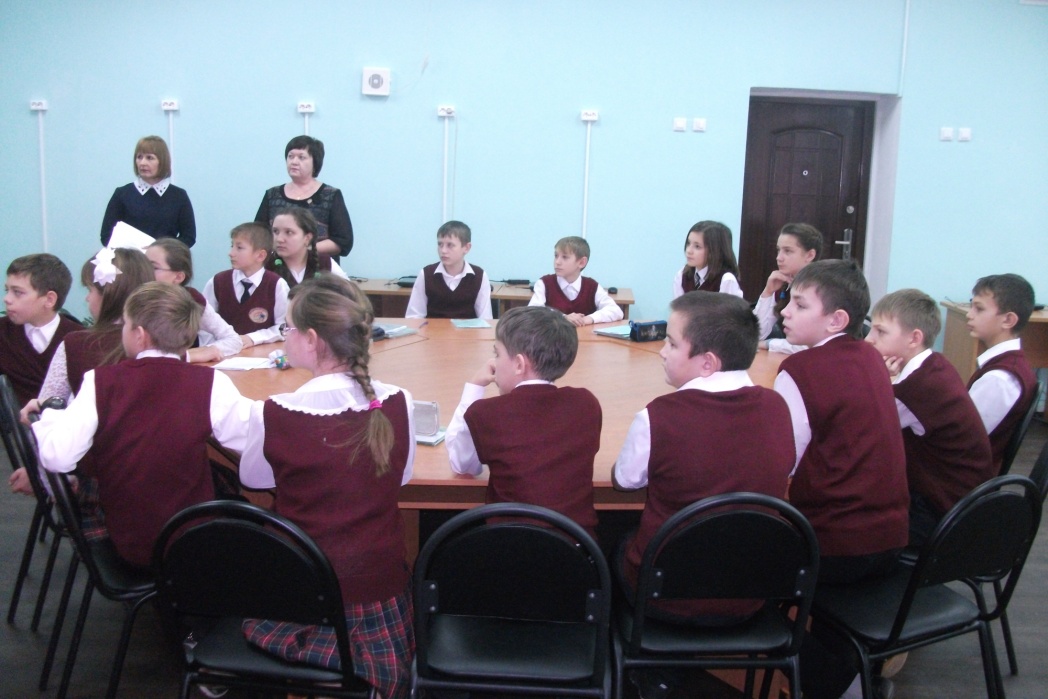 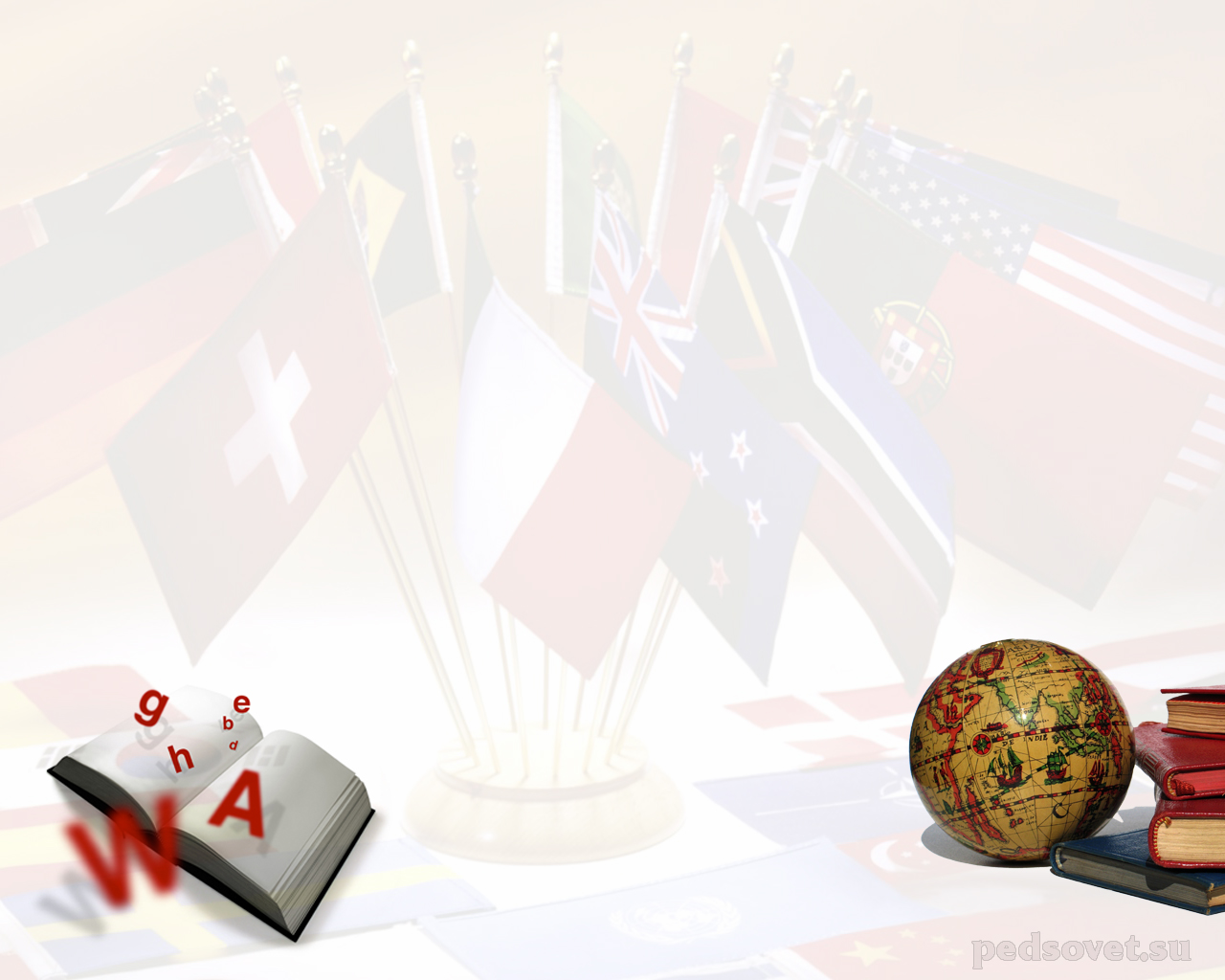 Мероприятия с классом
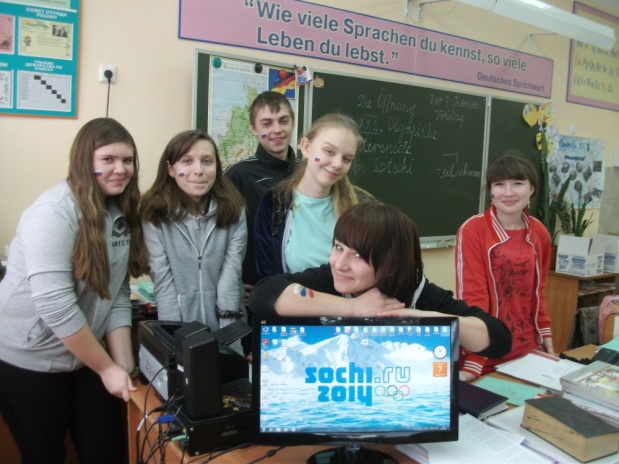 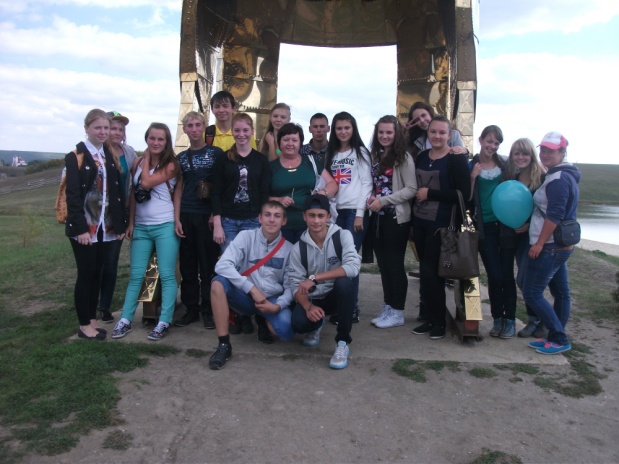 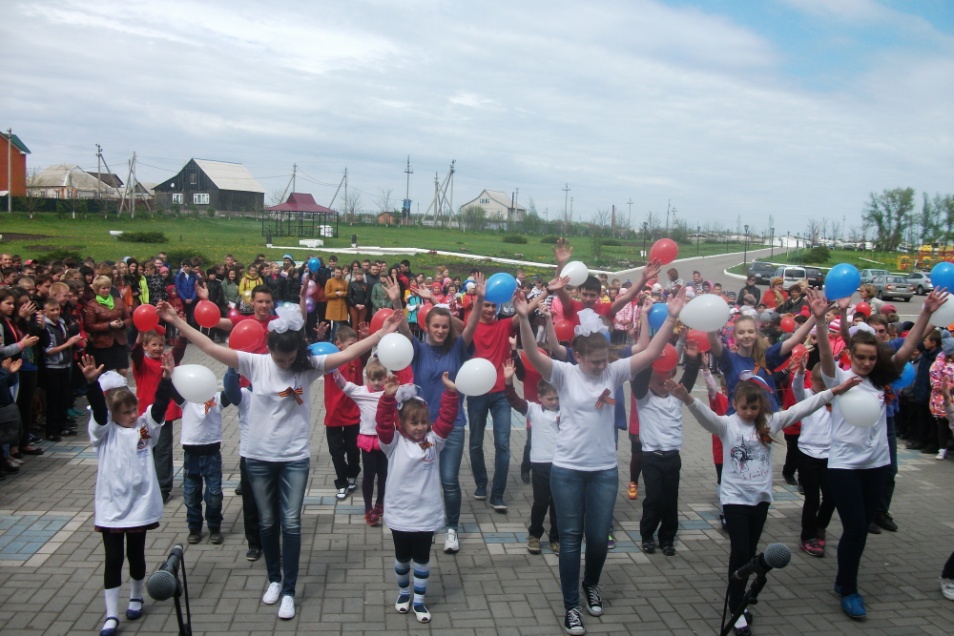 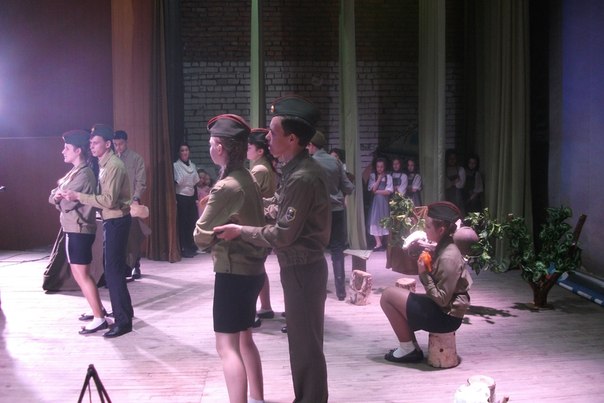 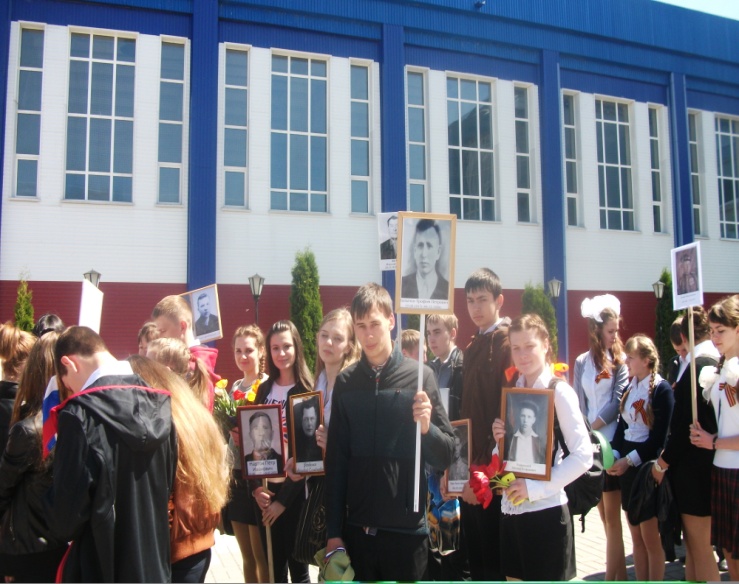 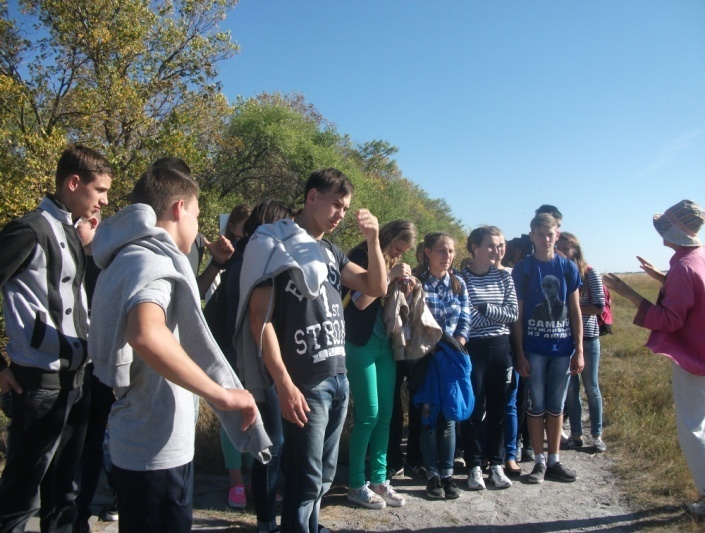 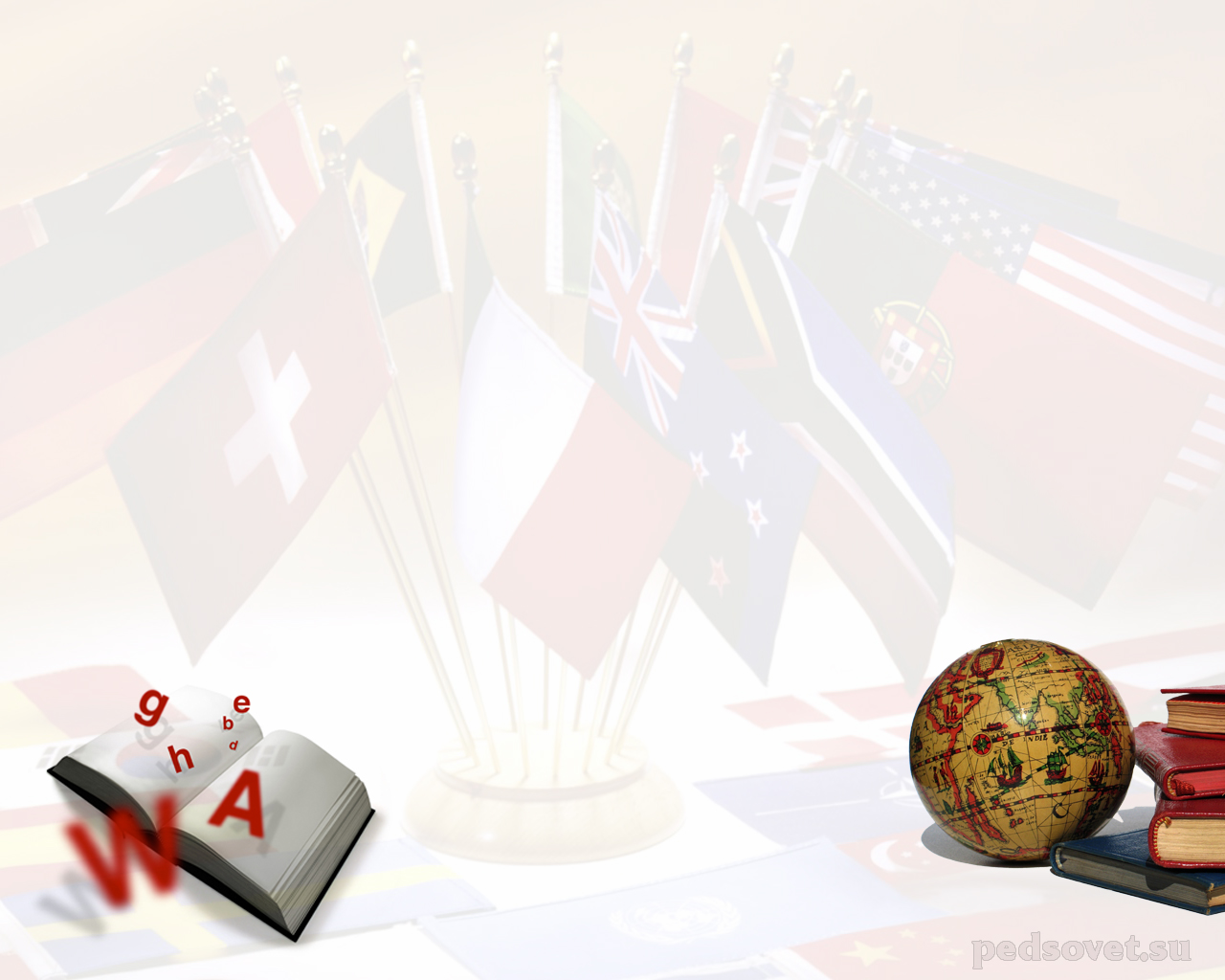 Внеурочная деятельность по немецкому языку
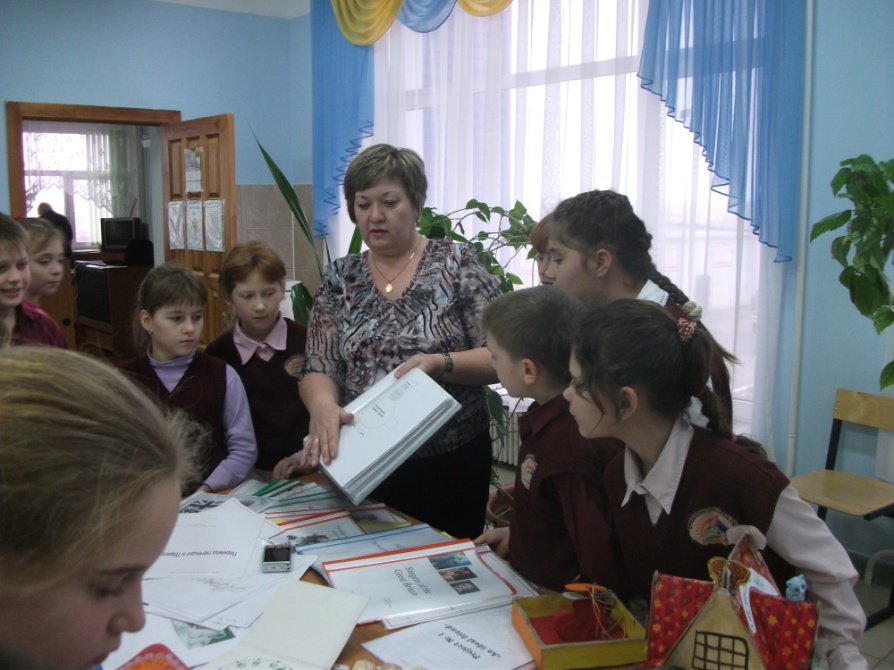 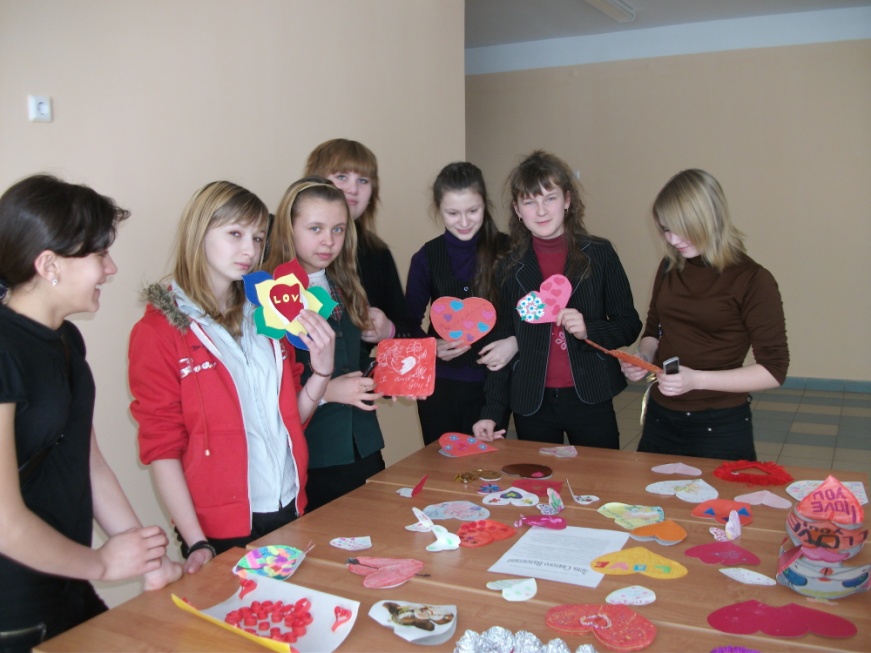 Недели иностранных языков
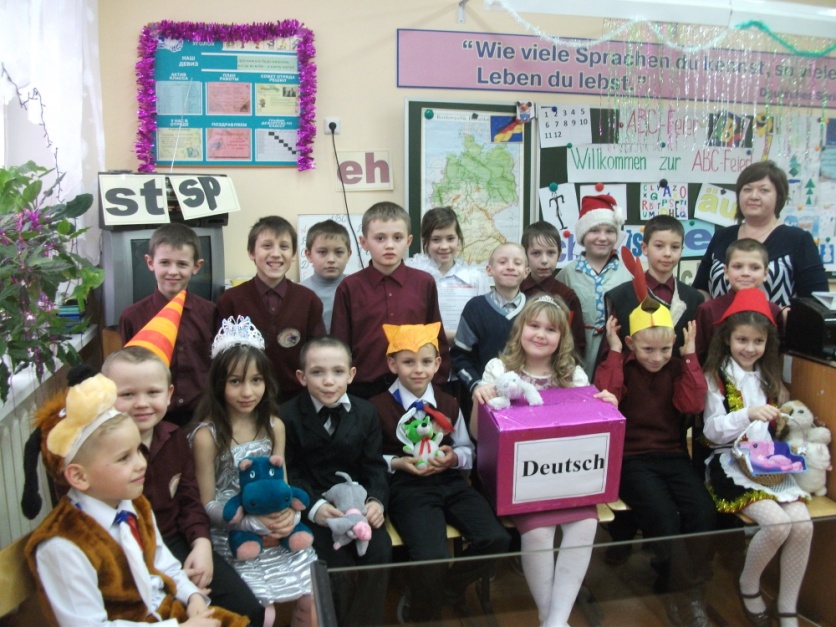 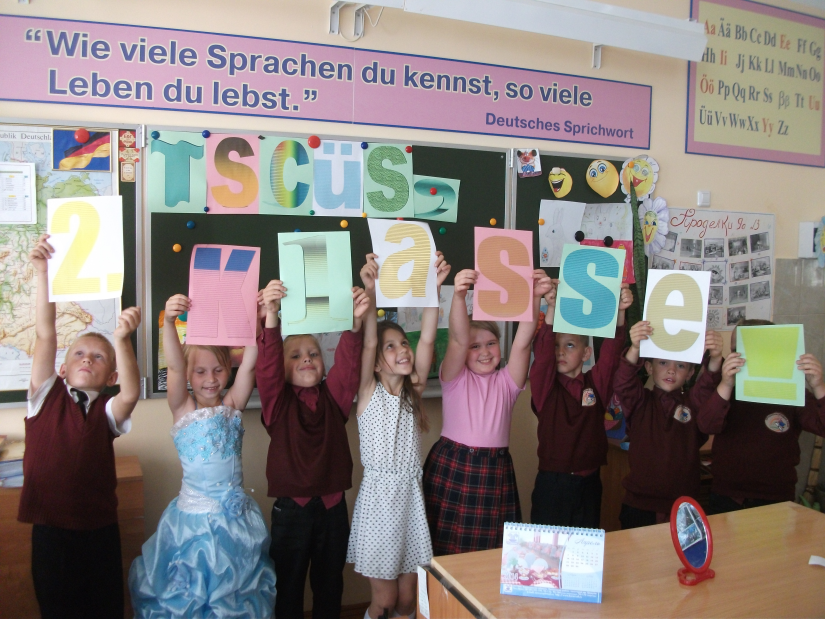 Кружок «Немецкий – играя!»
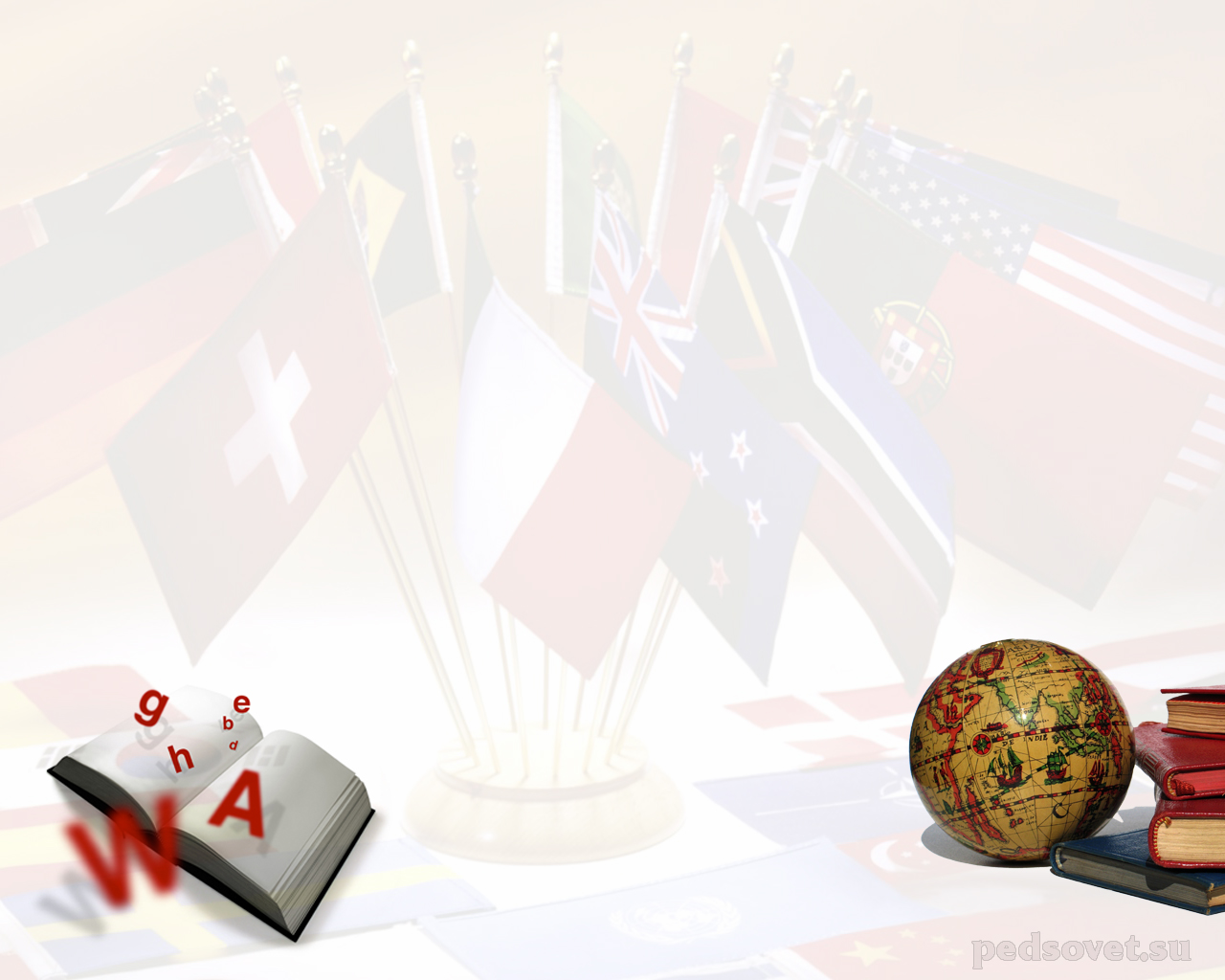 Внеурочная деятельность.
Театральная студия «Элегия»
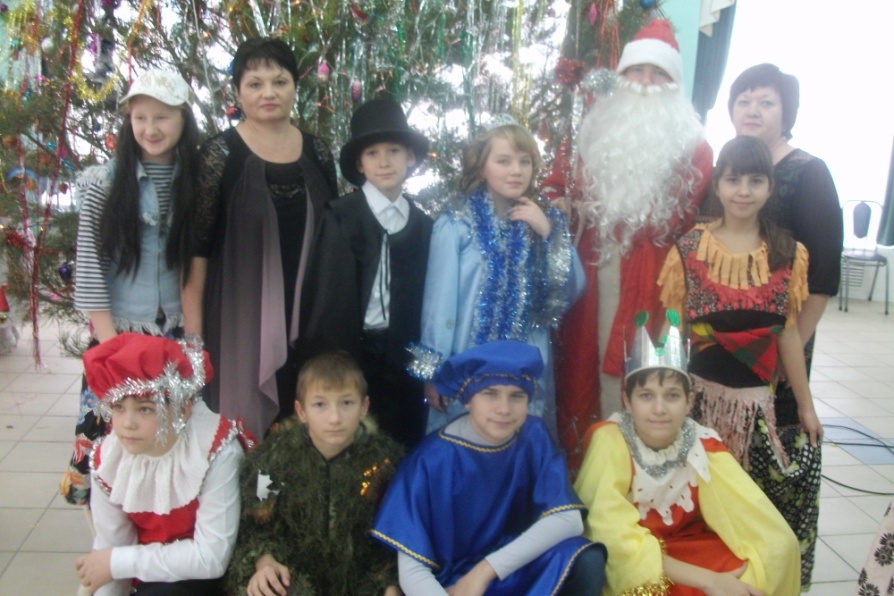 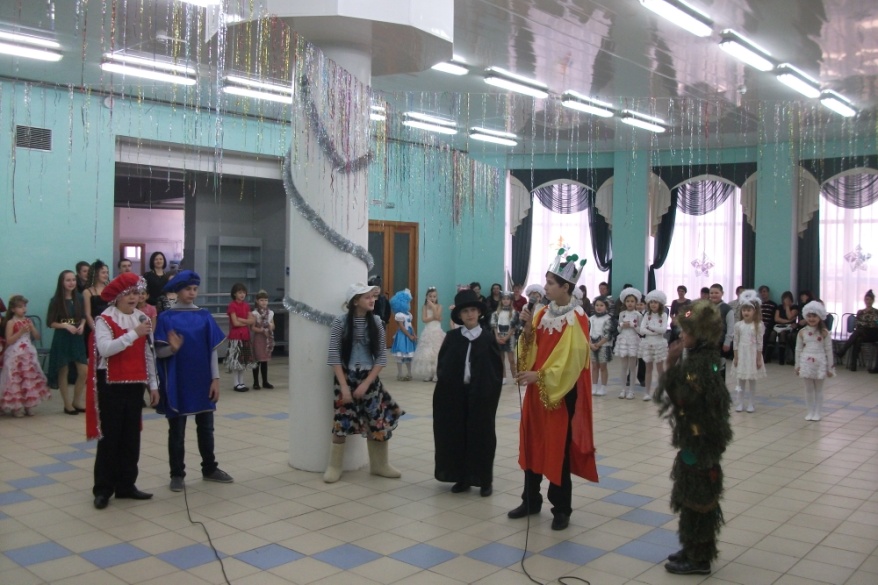 28.12.2014 г. –Новогодний праздник для начальной школы
20.05.2015 г. – Спектакль «Золотой ключик или приключения Буратино»
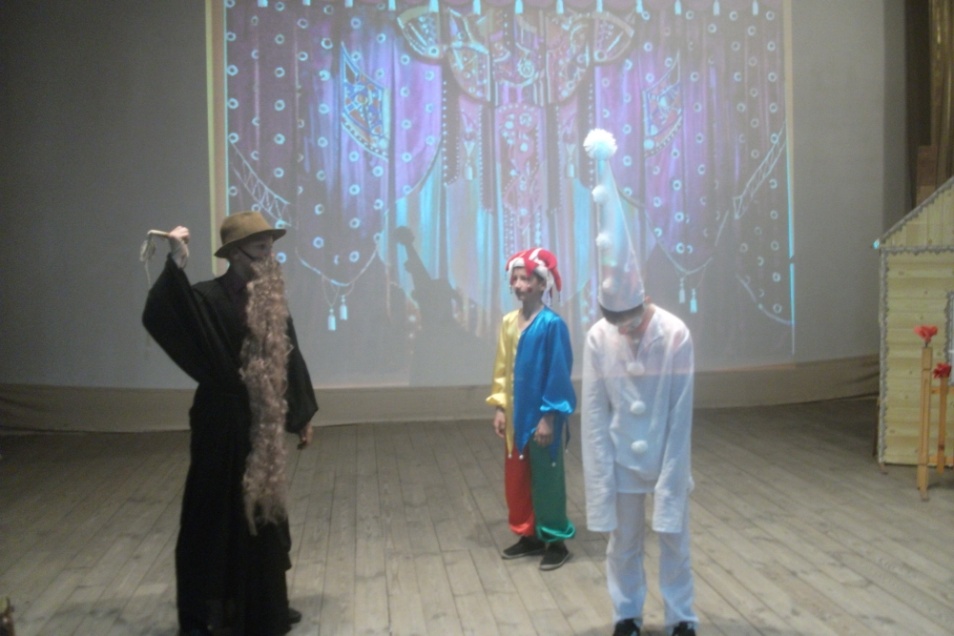 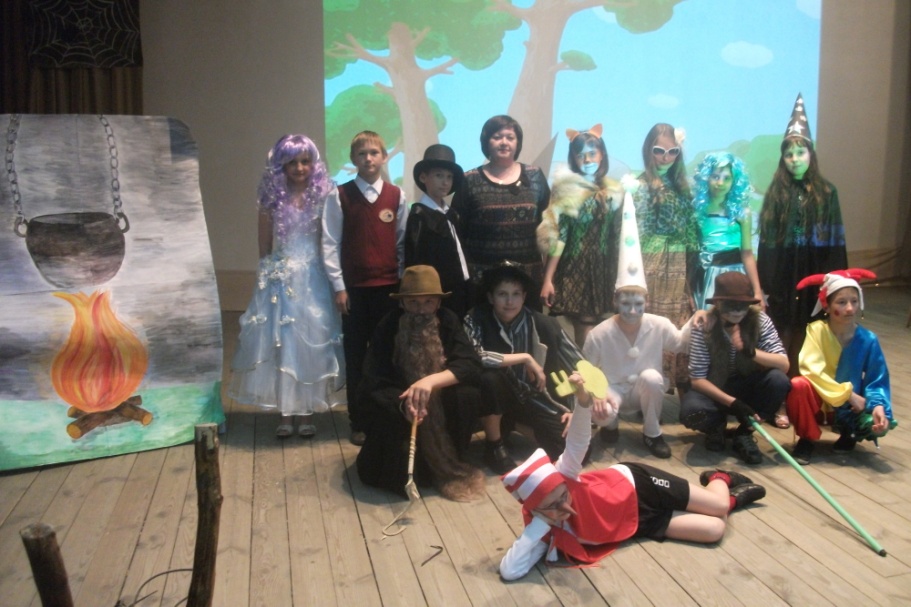 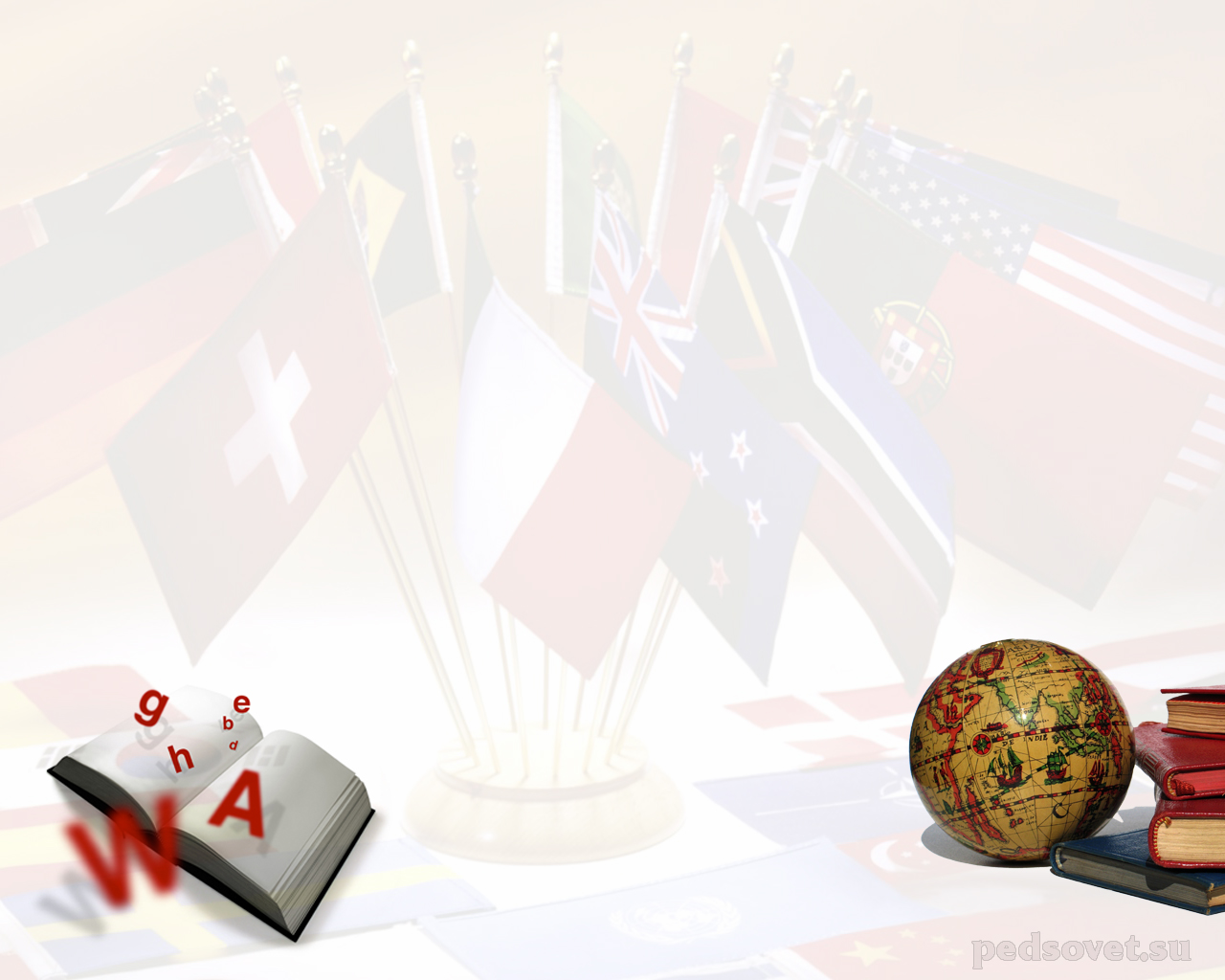 Я в сети Интернет
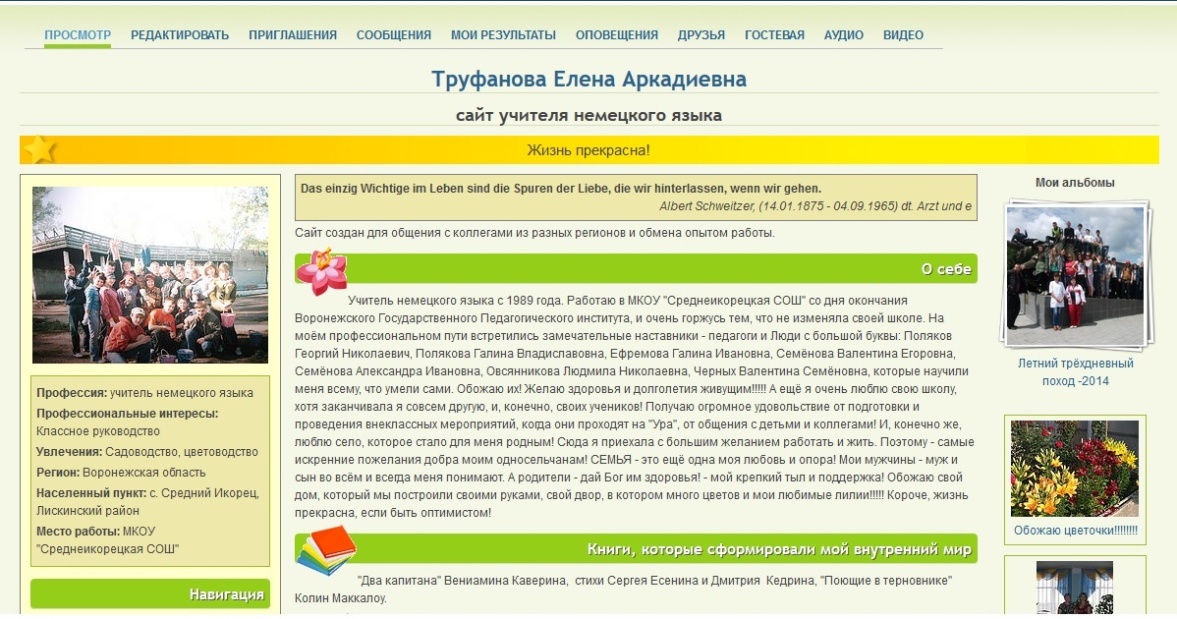 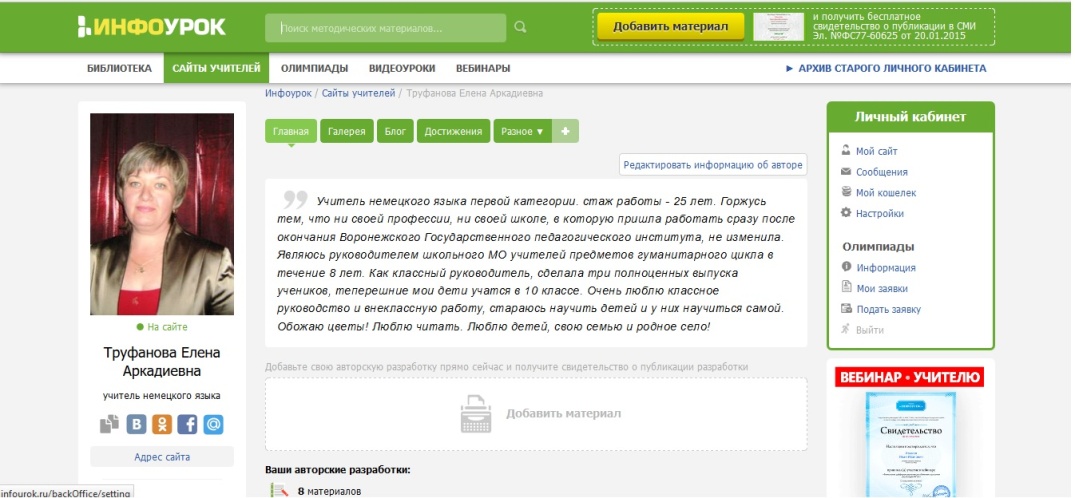 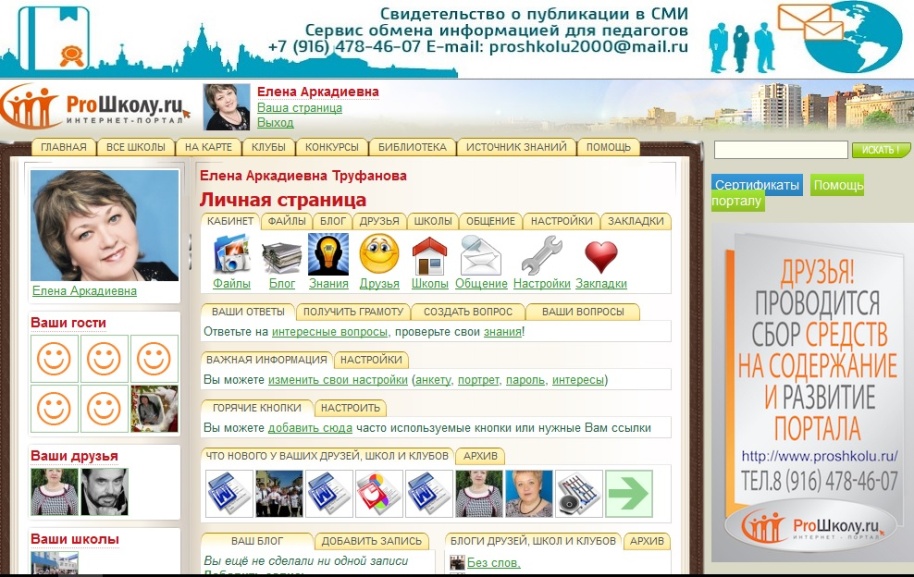 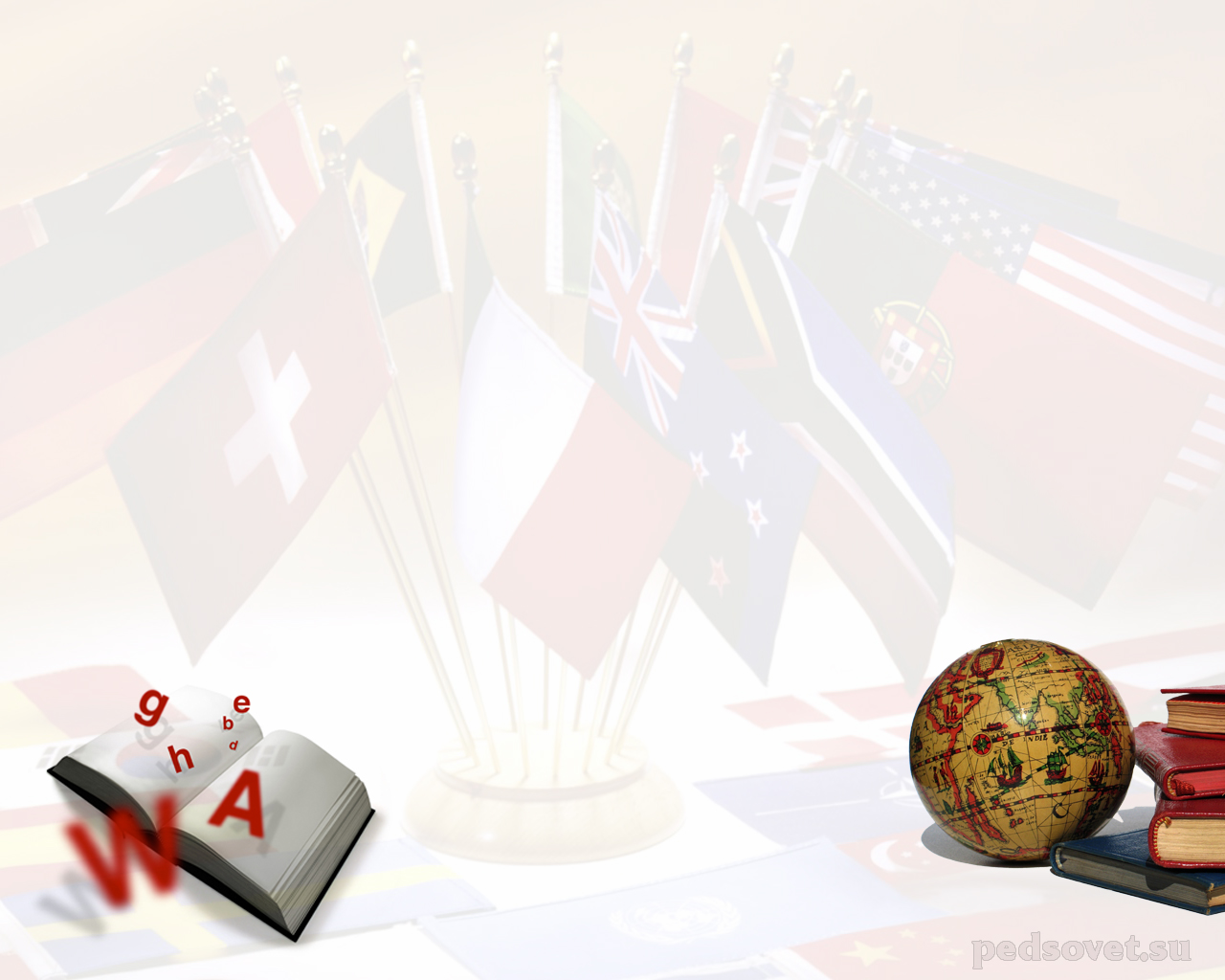 Награды и благодарности
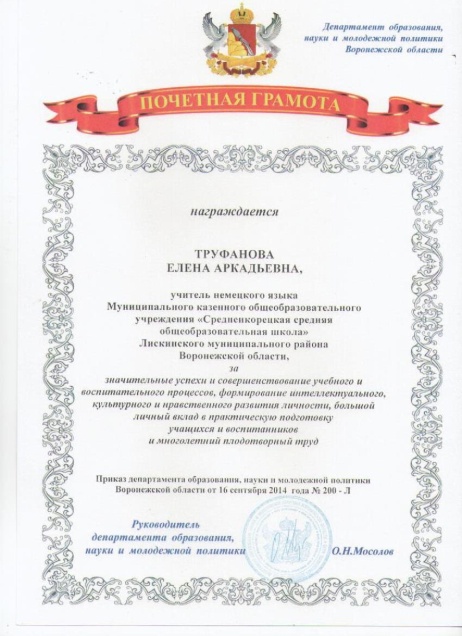 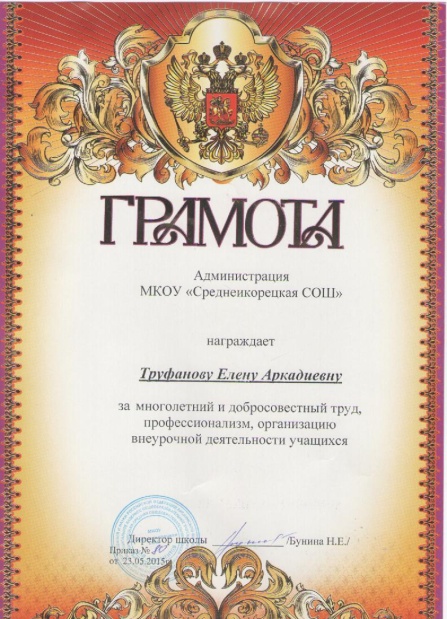 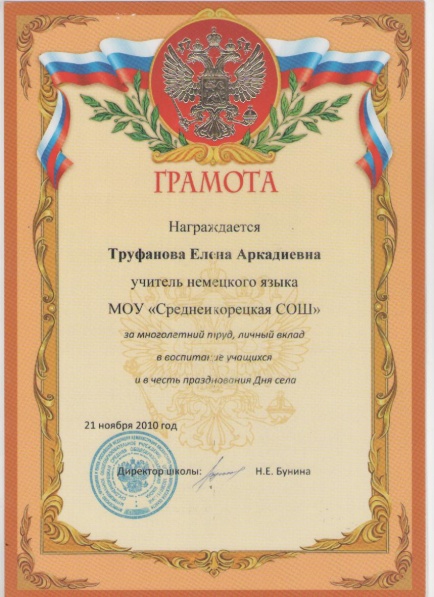 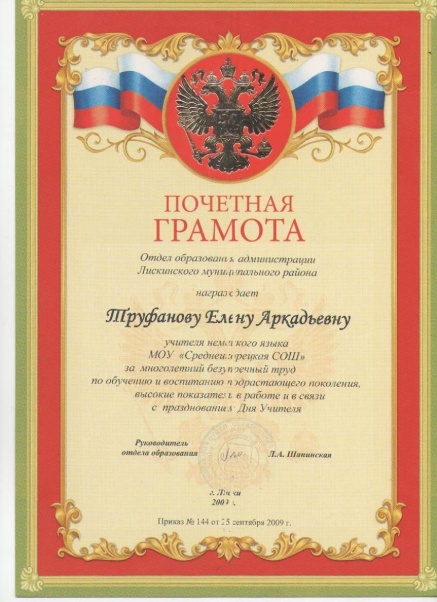 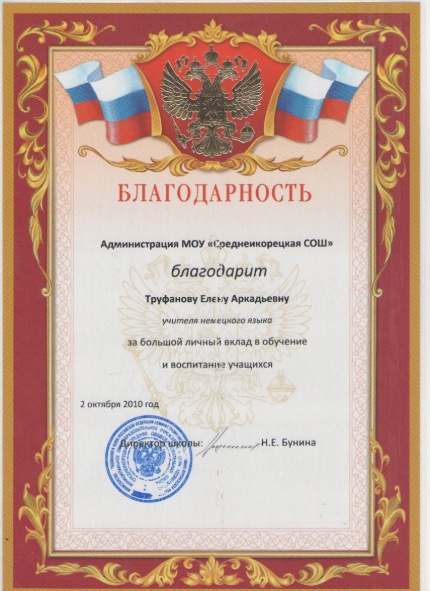 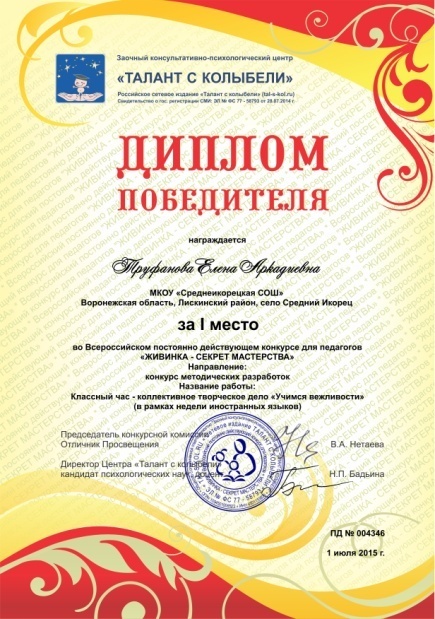 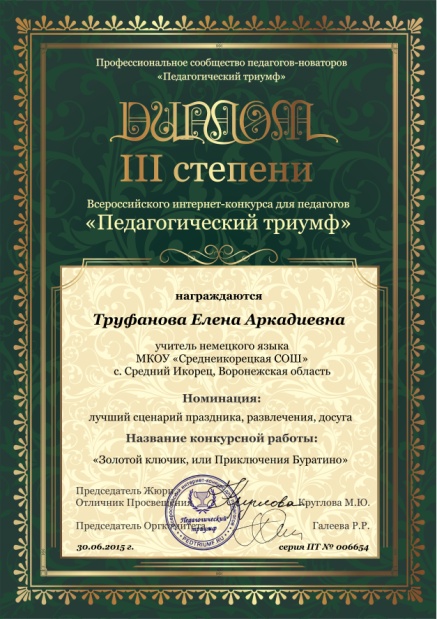 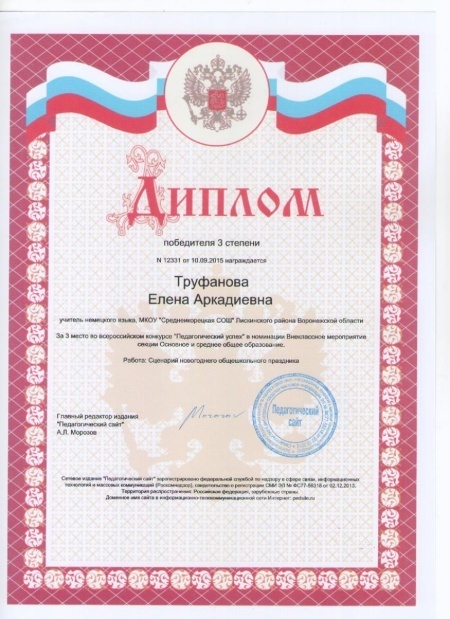 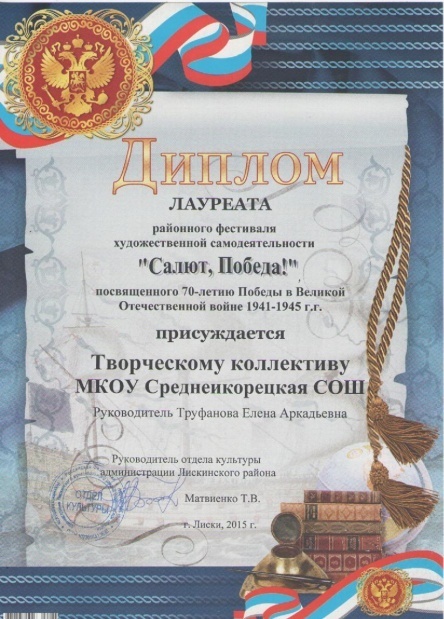 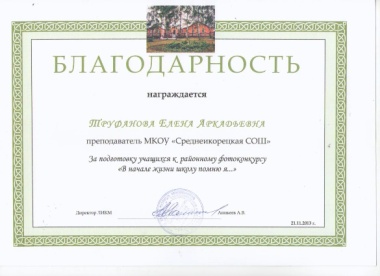 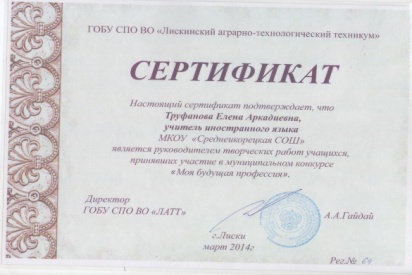 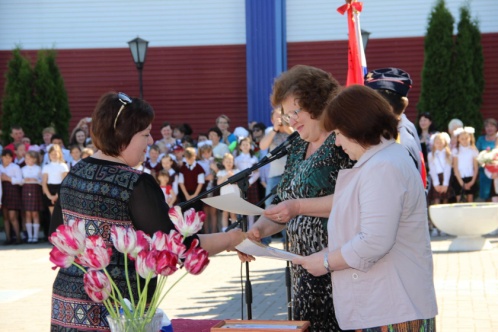 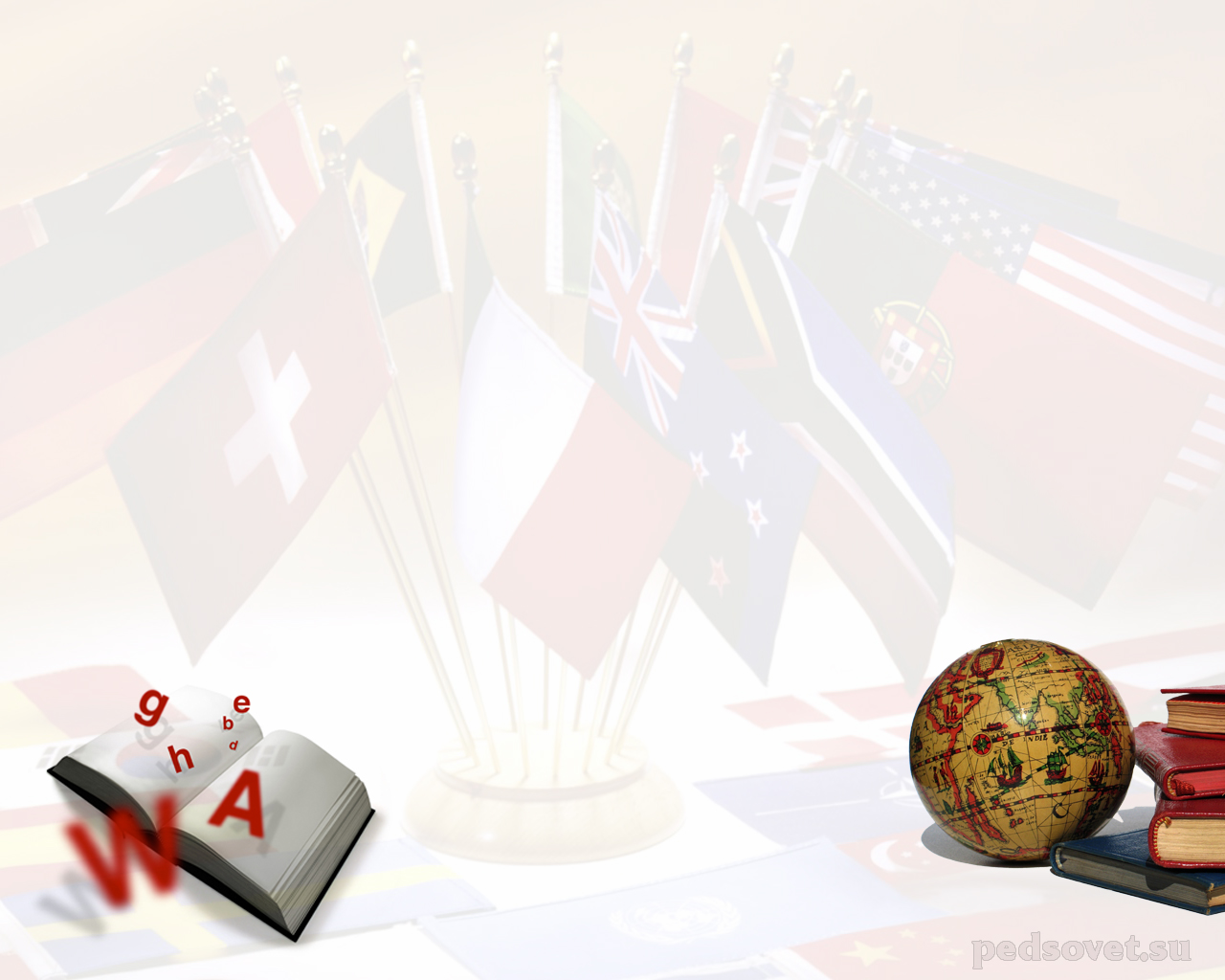 Моё хобби
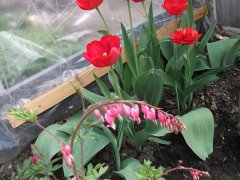 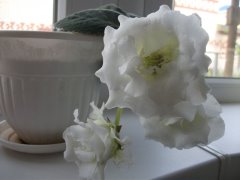 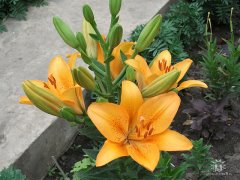 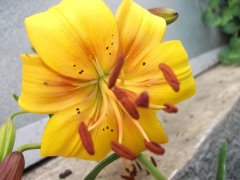 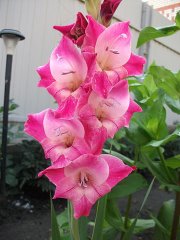 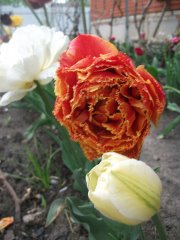 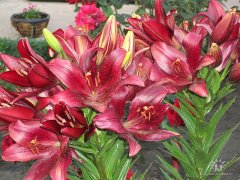 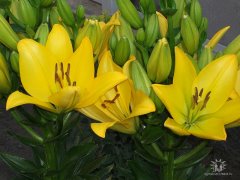 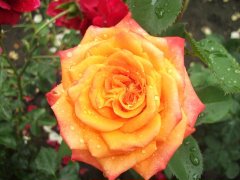 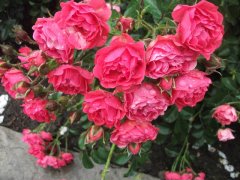 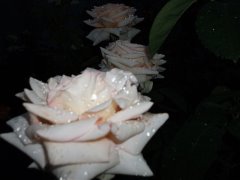 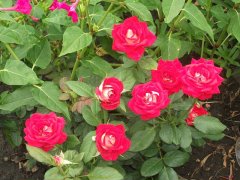 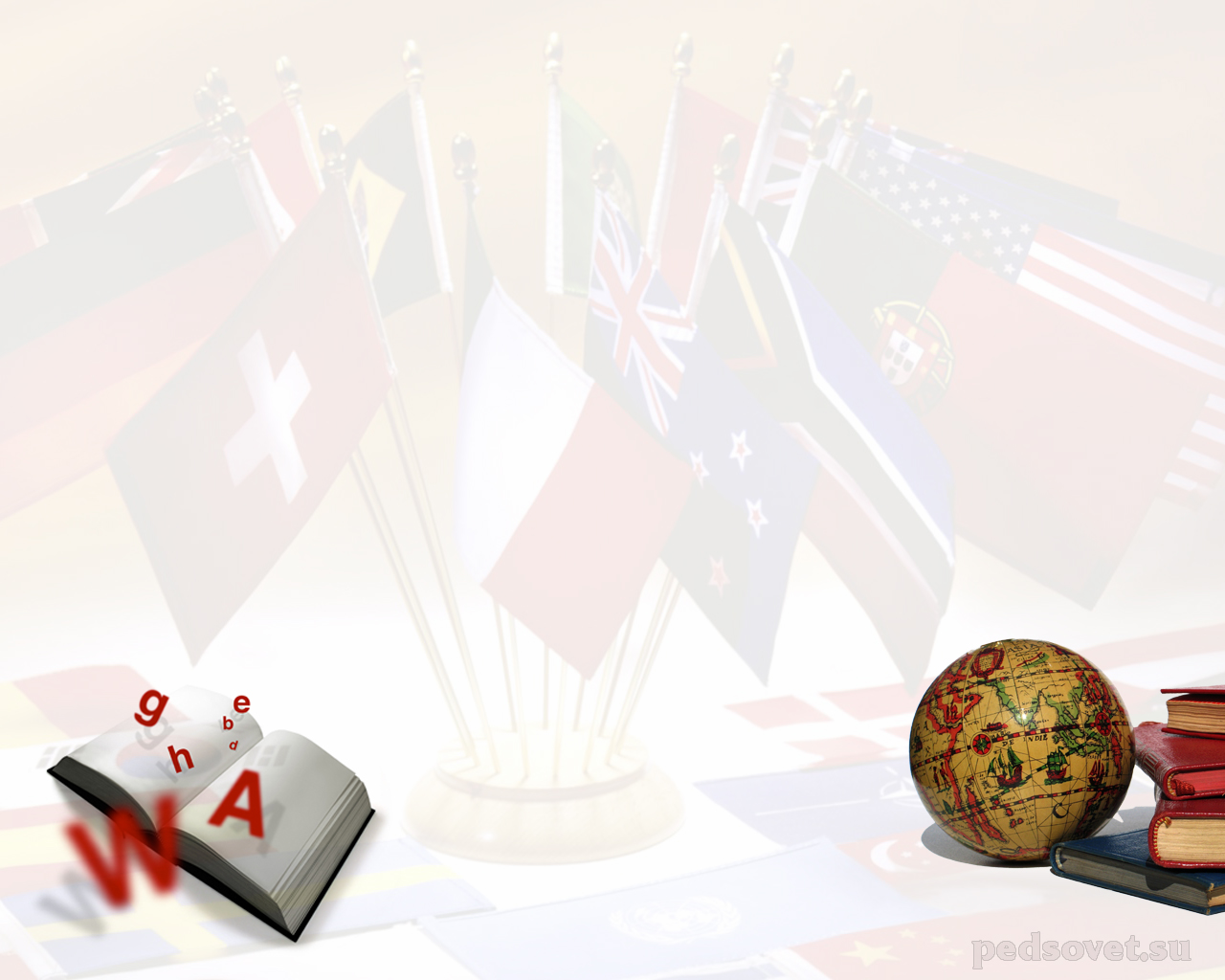 «Учитель готовится к хорошему уроку всю жизнь»
                                          /В.А. Сухомлинский/
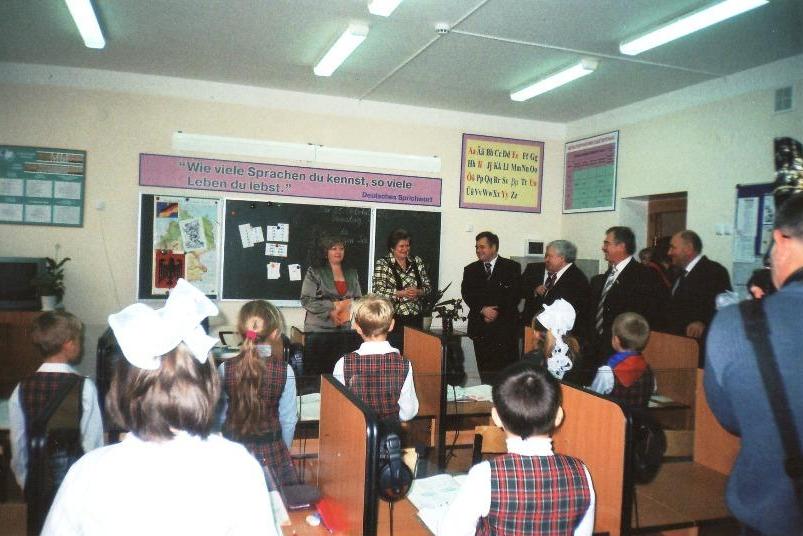 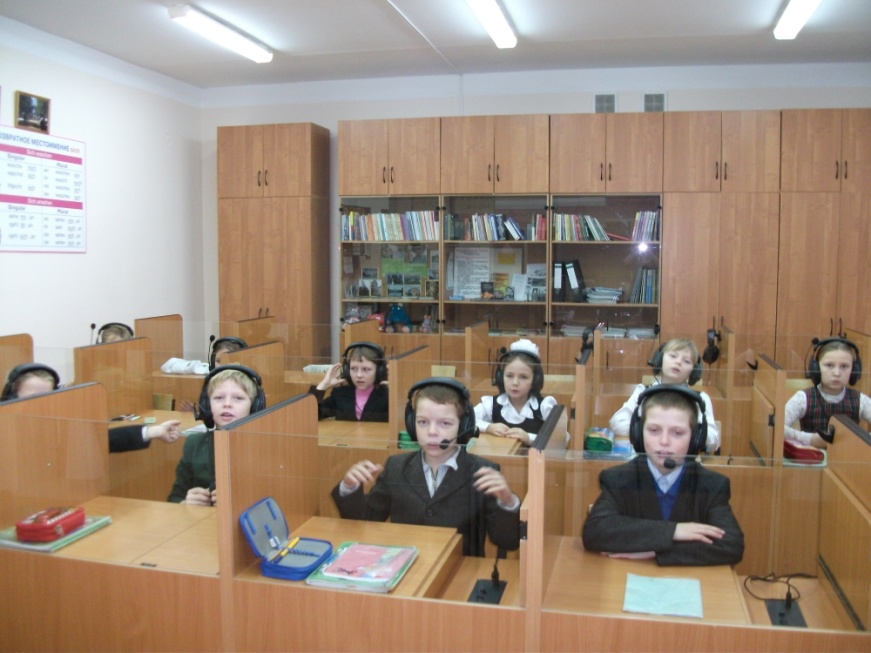 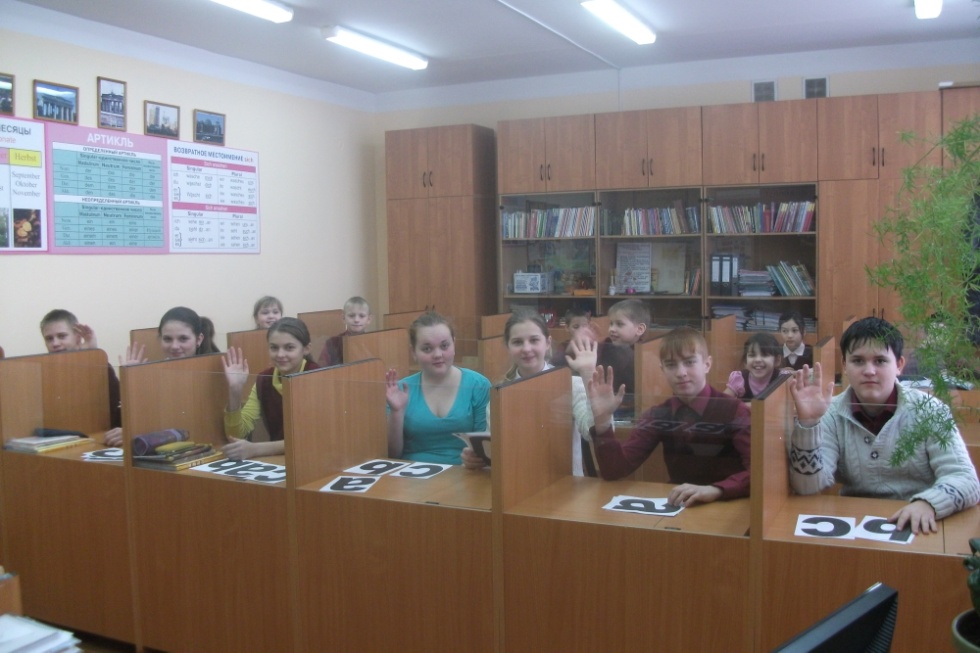 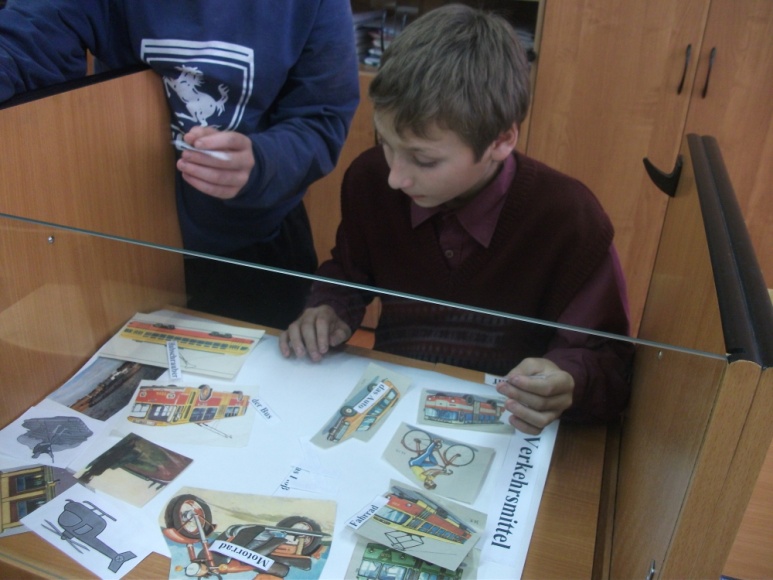 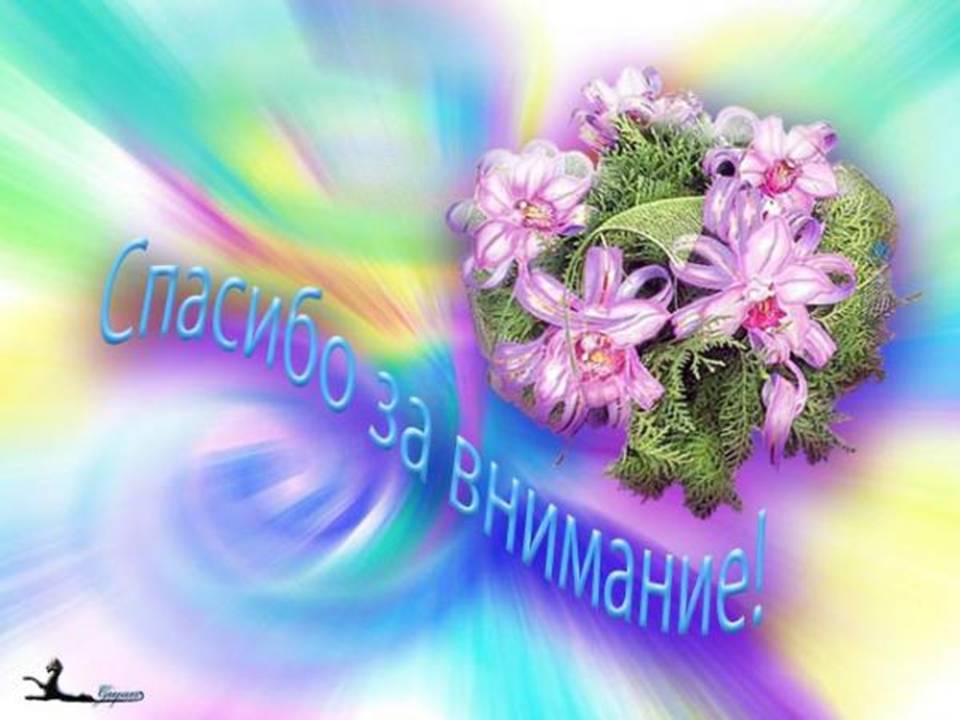 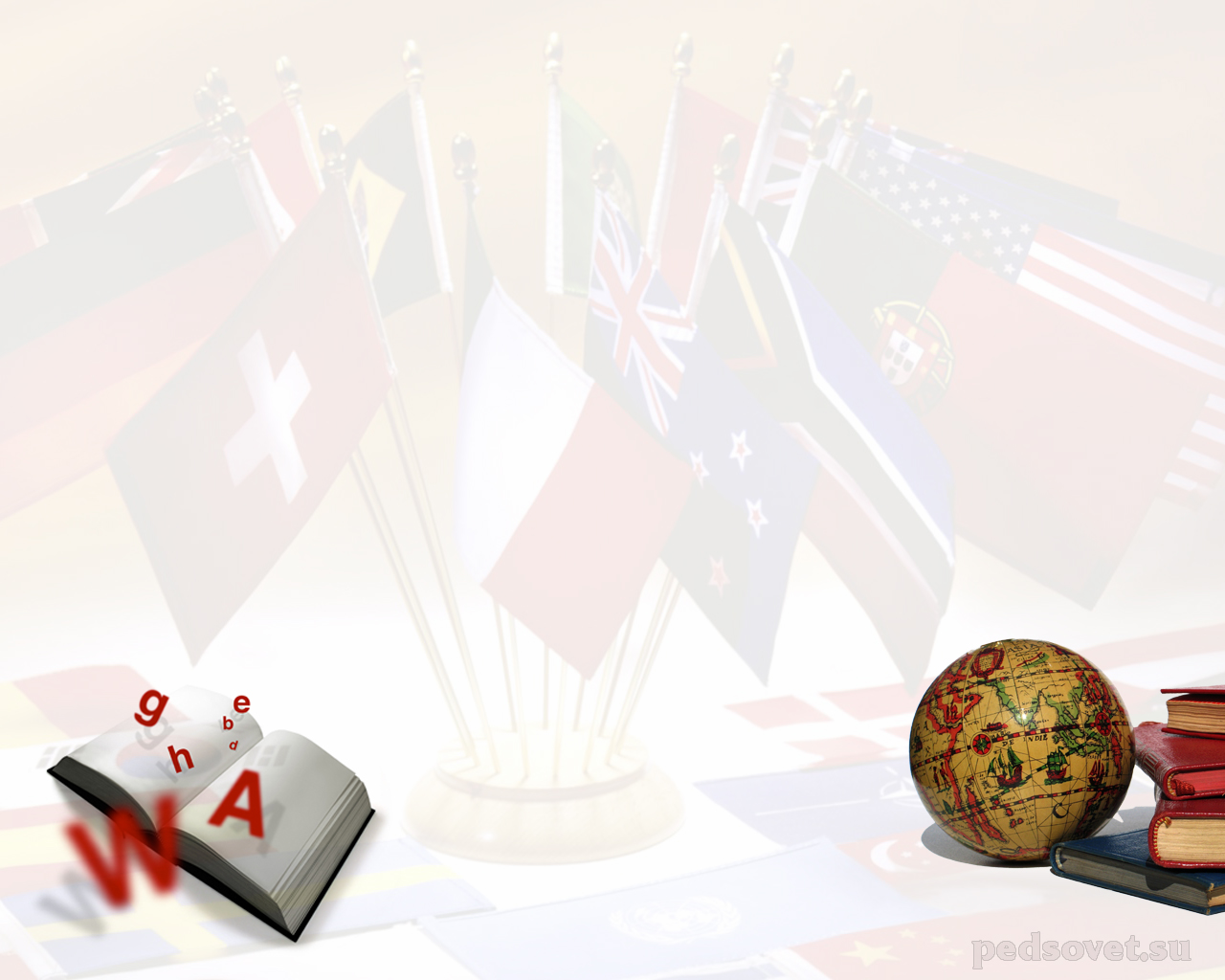 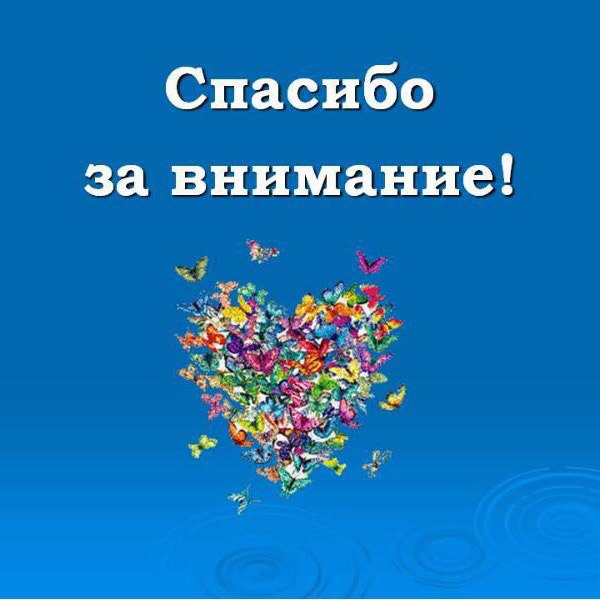